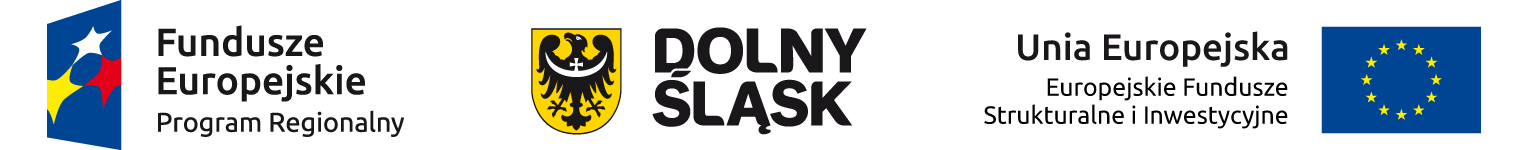 NABÓR W TRYBIE KONKURSOWYM
Oś Priorytetowa 10 EDUKACJA 
Działanie 10.4
Poddziałanie 10.4.1
DOSTOSOWANIE SYSTEMÓW KSZTAŁCENIA I SZKOLENIA ZAWODOWEGO DO POTRZEB RYNKU PRACY


Regionalny Program Operacyjny 
Województwa Dolnośląskiego 2014-2020
Wrocław, 27.09.2018 r.
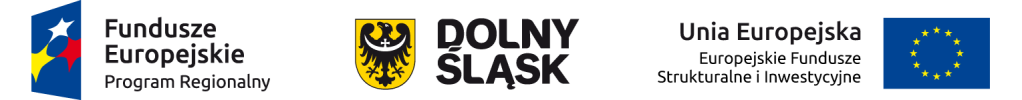 SPOTKANIE INFORMACYJNE
Poddziałanie nr 10.4.1
Dostosowanie  systemów  kształcenia i szkolenia zawodowego do potrzeb rynku pracy – nabór horyzontalny
Konkurs nr: RPDS.10.04.01-IZ.00-02-316/18
2
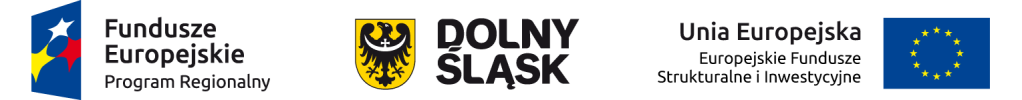 KONKURS OGŁASZA
Zarząd Województwa Dolnośląskiego 
pełniący rolę Instytucji Zarządzającej Regionalnym Programem Operacyjnym Województwa Dolnośląskiego 2014-2020 

= pełniący rolę Instytucji Organizującej Konkurs IOK



Zadania związane z naborem realizuje: 
Departament Funduszy Europejskich w Urzędzie Marszałkowskim Województwa Dolnośląskiego z siedzibą we Wrocławiu, 
ul. Mazowiecka 17, 50-412 Wrocław.
3
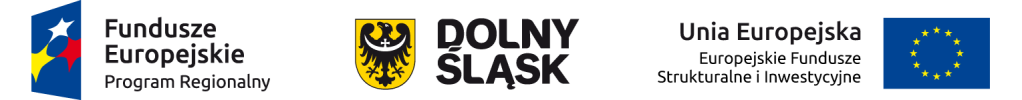 ALOKACJA
Kwota środków europejskich przeznaczona 
na konkurs:  

8 000 000 EUR tj. 34 218 400 PLN
4
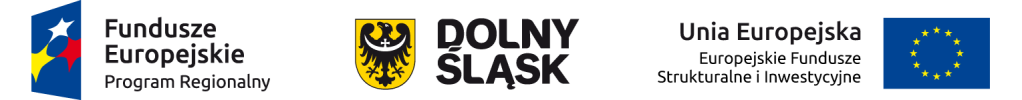 DLA KOGO?
Nabór horyzontalny – dla Wnioskodawców planujących realizację projektu na obszarze województwa dolnośląskiego, 
w tym na obszarach 
Zintegrowanych Inwestycji Terytorialnych 
ZIT WrOF, ZIT AJ, ZIT AW 
i na Obszarach Strategicznej Interwencji (OSI)
5
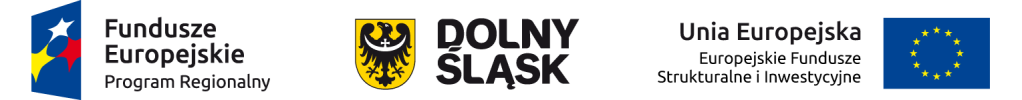 DOKUMENTACJA KONKURSOWA:
Konkurs ogłoszono 24 sierpnia 2018 r.
Ogłoszenie o konkursie oraz Regulamin konkursu są dostępne na stronach:
	www.rpo.dolnyslask.pl
 	www.funduszeeuropejskie.gov.pl
	
Co się składa na dokumentację konkursową:
Regulamin konkursu
Załącznik nr 1 Kryteria wyboru projektów
Załącznik nr 2  Lista wskaźników
Załącznik nr 3 Zakres wniosku o dofinansowanie
Załącznik nr 4 Standardy realizacji form wsparcia (z katalogiem stawek maksymalnych)
Załącznik nr 5, Załącznik nr 6 – Wzory oświadczeń dotyczących kryteriów dostępu
Załącznik nr 7, Załącznik nr 8, Załącznik nr 9, Załącznik nr 10, Załącznik nr 11 – Wzory umów, decyzji i porozumień o dofinansowanie

Dodatkowe pliki pomocnicze:
Podstawowe informacje dotyczące uzyskiwania kwalifikacji w ramach projektów  współfinansowanych z EFS
Angażowanie personelu w projektach edukacyjnych EFS
6
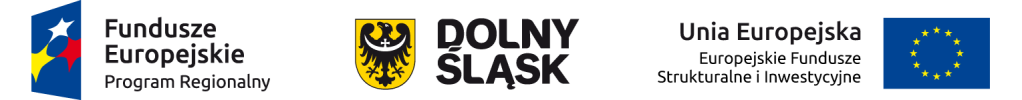 WNIOSKODAWCY
ORGANY PROWADZĄCE szkołę lub placówkę oświatową, realizującą kształcenie zawodowe 
lub
INSTYTUCJE RYNKU PRACY, o których mowa w ustawie o promocji zatrudnienia, prowadzące działalność edukacyjno-szkoleniową,
PRACODAWCY,
PRZEDSIĘBIORCY,
ORGANIZACJE PRACODAWCÓW
7
[Speaker Notes: Instytucjami rynku pracy: 
1) publiczne służby zatrudnienia; 
2) Ochotnicze Hufce Pracy; 
3) agencje zatrudnienia - podmioty wpisane do rejestru podmiotów prowadzących agencje zatrudnienia, świadczące usługi w zakresie pośrednictwa pracy, pośrednictwa do pracy za granicą u pracodawców zagranicznych, poradnictwa zawodowego, doradztwa personalnego lub pracy tymczasowej
4) instytucje szkoleniowe - publiczne i niepubliczne podmioty prowadzące na podstawie odrębnych przepisów edukację pozaszkolną
5) instytucje dialogu społecznego - związki zawodowe lub organizacje związków zawodowych, organizacje pracodawców, organizacje bezrobotnych, organizacje pozarządowe
– jeżeli wśród zadań statutowych znajduje się realizacja zadań w zakresie promocji zatrudnienia, łagodzenia skutków bezrobocia oraz aktywizacji zawodowej.
6) instytucje partnerstwa lokalnego - grupa instytucji realizujących na podstawie umowy przedsięwzięcia i projekty na rzecz rynku pracy.]
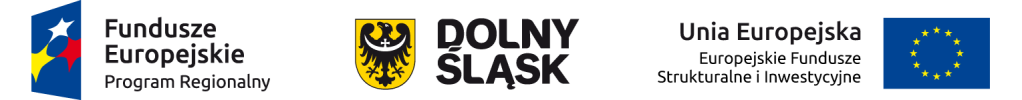 WNIOSKODAWCY
Zgodnie z kryterium dostępu nr 5: 

gdy Wnioskodawcą jest
INSTYTUCJA RYNKU PRACY, PRACODAWCA, PRZEDSIĘBIORCA LUB ORGANIZACJA PRACODAWCÓW,
Partnerem projektu 
musi być 
ORGAN PROWADZĄCY 
szkołę lub placówkę oświatową, realizującą kształcenie zawodowe
8
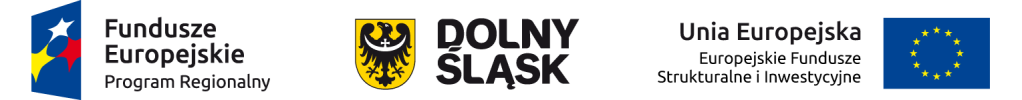 WNIOSKODAWCA: JST A REALIZATOR: JEDNOSTKA ORGANIZACYJNA
W przypadku jednostek samorządu terytorialnego, które zamierzają powierzyć swoim jednostkom organizacyjnym realizację projektu, w polu Nazwa Wnioskodawcy należy wpisać pełną nazwę właściwej jednostki samorządu terytorialnego (JST) posiadającej osobowość prawną (np. Gminy) oraz jej dane identyfikacyjne i teleadresowe. 

Oznacza to jednocześnie, że podmiot ten będzie stroną umowy o dofinansowanie przedmiotowego projektu. 

Dane jednostki organizacyjnej (np. szkoły, placówki) nieposiadającej osobowości prawnej, której gmina zamierza powierzyć realizację projektu na podstawie pełnomocnictwa, upoważnienia lub innego równoważnego dokumentu (tzw. realizatora), należy podać w punkcie 2.11.
9
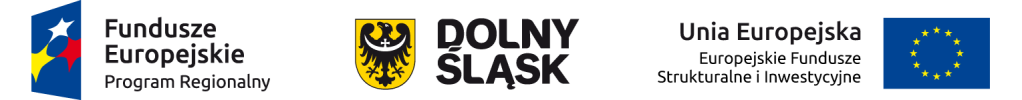 UCZESTNICY PROJEKTU
uczniowie i słuchacze szkół i placówek prowadzących kształcenie zawodowe;

 szkoły i placówki (instytucje i kadry pedagogiczna) prowadzące kształcenie zawodowe; 

 nauczyciele, w tym nauczyciele kształcenia zawodowego

 instruktorzy praktycznej nauki zawodu;

 opiekunowie i rodzice młodzieży wspieranych szkół i placówek – z uwagi na działania przyczyniające się do zwiększonego i pełnego udziału młodzieży o specjalnych potrzebach edukacyjnych (m.in. uczniowie niepełnosprawni, uczniowie uzdolnieni, zagrożeni przedwczesnym kończeniem nauki);

 szkoły i placówki systemu oświaty prowadzące kształcenie ustawiczne, i ich organy  prowadzące;

 instytucje z otoczenia społeczno-gospodarczego.


UWAGA! Projekt niespełniający tego wymogu, tzn. przewidujący wsparcie grupy docelowej niewpisującej się we wskazane powyżej, zostanie odrzucony na etapie oceny.
10
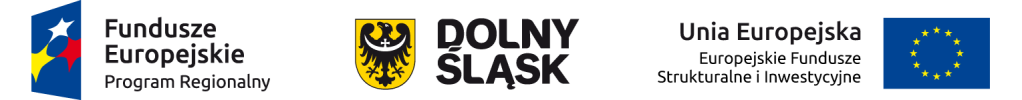 UCZESTNICY PROJEKTU
Ze wsparcia mogą korzystać również:

w okresie do 31.01.2020 klasy dotychczasowych zasadniczych szkół zawodowych prowadzone w branżowych szkołach I stopnia oraz ich uczniowie i nauczyciele;

w okresie do 31.08.2023 również 4-letnie technika oraz klasy 4-letniego technikum prowadzone w 5-letnim technikum oraz ich uczniowie i nauczyciele.
11
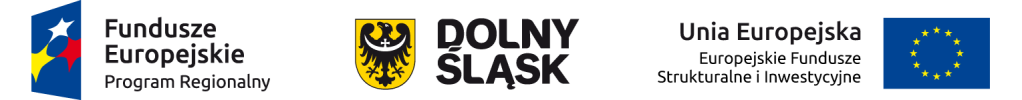 7 KRYTERIÓW DOSTĘPU
1. Kryterium liczby wniosków
Czy dany podmiot występuje maksymalnie w 2 projektach złożonych w danym naborze jako samodzielny Wnioskodawca, lider i Partner w projekcie?

TAK / NIE (niespełnienie kryterium oznacza odrzucenie projektu) 

2. Kryterium biura projektu
Czy Wnioskodawca (lider) w okresie realizacji projektu posiada siedzibę lub będzie prowadził biuro projektu na terenie województwa dolnośląskiego?

TAK / NIE 
Dopuszcza się jednokrotne skierowanie projektu do poprawy/uzupełnienia w zakresie skutkującym jego spełnieniem. Niespełnienie kryterium po wezwaniu do uzupełnienia/poprawy skutkuje jego odrzuceniem.
12
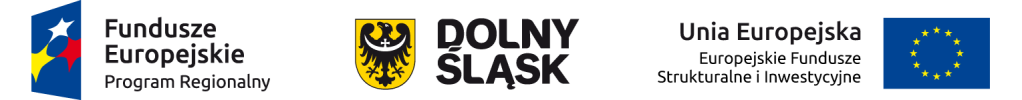 7 KRYTERIÓW DOSTĘPU
3. Kryterium formy wsparcia
Czy projekt zakłada, że co najmniej 80% wszystkich uczniów i słuchaczy objętych wsparciem w ramach projektu weźmie udział w stażach i praktykach zawodowych u pracodawców?

TAK / NIE 
Dopuszcza się jednokrotne skierowanie projektu do poprawy/uzupełnienia w zakresie skutkującym jego spełnieniem. Niespełnienie kryterium po wezwaniu do uzupełnienia/poprawy skutkuje jego odrzuceniem. 

4. Kryterium Wnioskodawcy
Czy Wnioskodawcą jest organ prowadzący szkołę lub placówkę oświatową realizującą kształcenie zawodowe w rozumieniu ustawy o systemie oświaty, instytucja rynku pracy, o której mowa w ustawie o promocji zatrudnienia i instytucjach rynku pracy, prowadząca działalność edukacyjno-szkoleniową, pracodawca, przedsiębiorca lub organizacja pracodawców?

TAK / NIE (niespełnienie kryterium oznacza odrzucenie projektu)
13
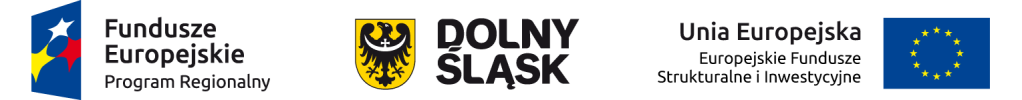 7 KRYTERIÓW DOSTĘPU
5. Kryterium efektywności działania

Czy w przypadku gdy Wnioskodawcą jest instytucja rynku pracy, o której mowa w ustawie o promocji zatrudnienia i instytucjach rynku pracy, prowadząca działalność edukacyjno-oświatową, pracodawca, przedsiębiorca lub organizacja pracodawców, Partnerem jest organ prowadzący szkołę lub placówkę oświatową realizującą kształcenie zawodowe w rozumieniu ustawy o systemie oświaty?

TAK / NIE / NIE DOTYCZY (niespełnienie kryterium oznacza odrzucenie projektu)


6. Kryterium diagnozy potrzeb edukacyjnych – Załącznik nr 5

Czy w treści wniosku zostało zawarte oświadczenie wskazujące, że przeprowadzono Diagnozę potrzeb edukacyjnych, która została zatwierdzona przez organ prowadzący?

TAK / NIE
Dopuszcza się jednokrotne skierowanie projektu do poprawy/uzupełnienia w zakresie skutkującym jego spełnieniem. Niespełnienie kryterium po wezwaniu do uzupełnienia/poprawy skutkuje jego odrzuceniem
14
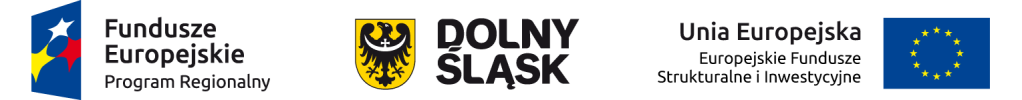 7 KRYTERIÓW DOSTĘPU
7. Kryterium diagnozy potrzeb edukacyjnych – Załącznik nr 6

Czy w przypadku gdy projekt obejmuje działania polegające na zakupie wyposażenia pracowni lub warsztatów szkolnych w treści wniosku zostało zawarte oświadczenie wskazujące, że przeprowadzona Diagnoza potrzeb edukacyjnych zawiera wnioski z przeprowadzonego spisu inwentarza oraz oceny stanu technicznego posiadanego wyposażenia?

TAK / NIE/ NIE DOTYCZY
Dopuszcza się jednokrotne skierowanie projektu do poprawy/uzupełnienia w zakresie skutkującym jego spełnieniem. Niespełnienie kryterium po wezwaniu do uzupełnienia/poprawy skutkuje jego odrzuceniem.
15
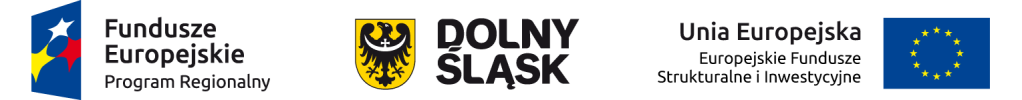 DIAGNOZA POTRZEB EDUKACYJNYCH
Załącznik nr 4 Standardy realizacji form wsparcia

powinna dotyczyć szkoły/szkół lub placówki/placówek systemu oświaty podlegającej/podlegających pod dany organ prowadzący, planowanej/planowanych do objęcia wsparciem w projekcie; 

powinna uwzględniać indywidualne potrzeby rozwojowe i edukacyjne oraz możliwości psychofizyczne uczniów objętych wsparciem;

powinna być przygotowana i przeprowadzona przez szkołę, placówkę systemu oświaty lub inny podmiot prowadzący działalność o charakterze edukacyjnym lub badawczym; 

można korzystać ze wsparcia instytucji systemu wspomagania pracy szkół tj. placówki doskonalenia nauczycieli, poradni psychologiczno-pedagogicznych, biblioteki pedagogicznej; 

musi być zatwierdzona przez organ prowadzący przed złożeniem wniosku o dofinansowanie;
16
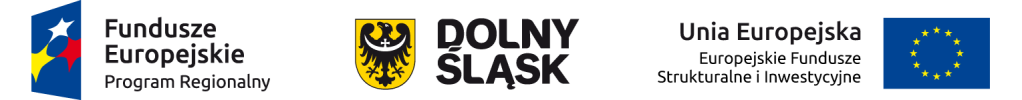 DIAGNOZA POTRZEB EDUKACYJNYCH
nie jest załączana do wniosku o dofinansowanie; 

dotyczy każdego typu projektu;

najważniejsze wnioski z Diagnozy oraz oświadczenie, że przeprowadzono Diagnozę potrzeb edukacyjnych, która została zatwierdzona przez organ prowadzący, powinny zostać zawarte w treści wniosku o dofinansowanie;

w projektach obejmujących wyposażenie szkolnych pracowni lub warsztatów szkolnych Diagnoza powinna zawierać wnioski z przeprowadzonego spisu inwentarza oraz oceny stanu technicznego posiadanego wyposażenia. Oświadczenie w tym zakresie musi być w treści wniosku o dofinansowanie.
17
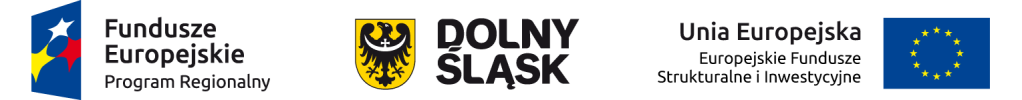 3 KRYTERIA FORMALNE SPECYFICZNE
1. Kryterium wkładu własnego
Czy Wnioskodawca/Beneficjent zapewnił wkład własny w wysokości co najmniej 5 % wydatków kwalifikowalnych? 
Tak / Nie (Dopuszcza się jednokrotne skierowanie projektu do poprawy/uzupełnienia w zakresie skutkującym jego spełnieniem. Niespełnienie kryterium po wezwaniu do uzupełnienia/poprawy skutkuje odrzuceniem projektu)

2. Minimalna wartość projektu
Czy wartość projektu wynosi co najmniej 50 000 zł? 
Tak / Nie (Dopuszcza się jednokrotne skierowanie projektu do poprawy/uzupełnienia w zakresie skutkującym jego spełnieniem. Niespełnienie kryterium po wezwaniu do uzupełnienia/poprawy skutkuje odrzuceniem projektu)

3. Kwalifikowalność Wnioskodawcy/Beneficjenta
Czy Wnioskodawca jest uprawniony do ubiegania się o wsparcie w ramach ogłoszonego konkursu? 
Tak / Nie (niespełnienie oznacza odrzucenie projektu)
18
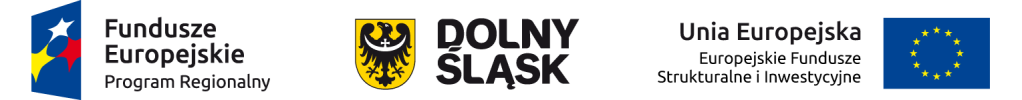 9 KRYTERIÓW FORMALNYCH
1. Kwalifikowalność projektu
Czy projekt został złożony w odpowiedzi na właściwy konkurs w systemie SOWA EFS RPDS? 316/18
Tak / Nie (niespełnienie oznacza odrzucenie projektu)
19
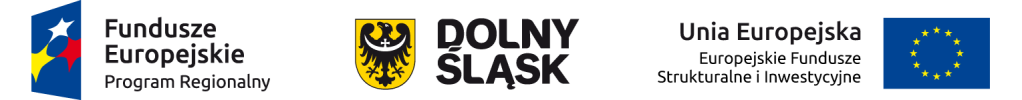 9 KRYTERIÓW FORMALNYCH
2. Prawidłowość wyboru partnerów w projekcie
Czy wybór partnerów został dokonany w sposób prawidłowy, to znaczy:
 czy wybór partnerów został dokonany przed złożeniem wniosku o dofinansowanie,
 czy prawidłowo przeprowadzono postępowanie, o którym mowa w art. 33 ust. 2 ustawy z dnia 11 lipca 2014 r. o zasadach realizacji programów w zakresie polityki spójności finansowanych w perspektywie finansowej 2014–2020 (podmiot sektora finansów publicznych gdy wybiera partnera spoza sektora finansów publicznych musi dokonać wyboru partnera z zachowaniem zasady przejrzystości i równego traktowania)

ogłoszenie otwartego naboru na stronie z 21-dniowym terminem, 
uwzględnienie zgodności działania Partnera z celami partnerstwa, wkładu Partnera w realizację celu partnerstwa, doświadczenia Partnera, 
podanie informacji publicznej o wyborze Partnera,
dokonanie wyboru partnera przed złożeniem wniosku o dofinansowanie.

UWAGA! 
Ocena kryterium polega m.in. na weryfikacji załączników do wniosku o dofinansowanie
Do wniosku o dofinansowanie należy załączyć dokumenty potwierdzające:
wybór partnera przed złożeniem wniosku o dofinansowanie (dotyczy wszystkich projektów partnerskich)
dokonanie postępowania, o którym mowa w art. 33 ustawy wdrożeniowej (dotyczy podmiotów sektora finansów publicznych wybierających partnerów spoza sektora)

Tak / Nie/ Nie dotyczy (dopuszcza się jednokrotne skierowanie projektu do poprawy/uzupełnienia)
20
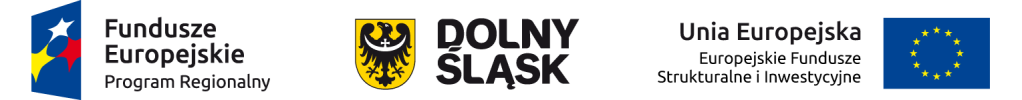 9 KRYTERIÓW FORMALNYCH
3. Niepodleganie wykluczeniu z możliwości otrzymania dofinansowanie ze środków Unii Europejskiej
Czy Wnioskodawca oraz partnerzy (jeśli dotyczy) nie podlegają wykluczeniu z możliwości otrzymania dofinansowania ze środków Unii Europejskiej na podstawie:
art. 207 ust. 4 ustawy z dnia 27 sierpnia 2009 r. o finansach publicznych
art. 12 ust. 1 pkt 1 ustawy z dnia 15 czerwca 2012 r. o skutkach powierzania wykonywania pracy cudzoziemcom przebywającym wbrew przepisom na terytorium Rzeczypospolitej Polskiej,
art. 9 ust. 1 pkt 2a ustawy z dnia 28 października 2002 r. o odpowiedzialności podmiotów zbiorowych za czyny zabronione pod groźbą kary?
„odhaczenie” oświadczenia we wniosku o dofinansowanie
Tak  / Nie (niespełnienie kryterium oznacza odrzucenie projektu)

4. Zgodność z przepisami art. 65 ust. 6 i art. 125 ust. 3 lit. e) i f) Rozporządzenia Parlamentu Europejskiego 
i Rady (UE) nr 1303/2013 z dnia 17 grudnia 2013 r.
Czy Wnioskodawca złożył oświadczenie, że:
projekt nie został zakończony w rozumieniu art. 65 ust. 6,
nie rozpoczął realizacji projektu przed dniem złożenia wniosku o dofinansowanie, 
nie obejmuje przedsięwzięć będących częścią operacji, które zostały objęte lub powinny były zostać objęte procedurą odzyskiwania środków zgodnie z art. 71 (trwałość operacji) w następstwie przeniesienia działalności produkcyjnej poza obszar objęty programem?
„odhaczenie” oświadczenia we wniosku o dofinansowanie
Tak  / Nie (niespełnienie kryterium oznacza odrzucenie projektu)
21
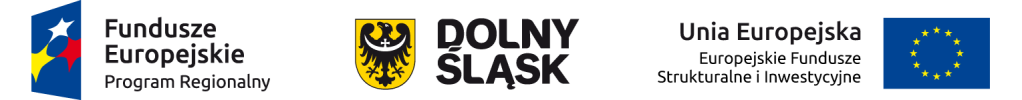 9 KRYTERIÓW FORMALNYCH
5. Zakaz podwójnego finansowania
Czy w wyniku otrzymania przez projekt dofinansowania we wnioskowanej wysokości, na określone wydatki kwalifikowalne, w projekcie nie dojdzie do podwójnego finansowania?
„odhaczenie” oświadczenia we wniosku o dofinansowanie
Tak  / Nie (niespełnienie kryterium oznacza odrzucenie projektu)

6. Uproszczone metody rozliczania wydatków
Czy w projekcie, w którym wartość wkładu publicznego (środków publicznych) nie przekracza 100 000 EUR zastosowano kwoty ryczałtowe?
100 000 EUR w konkursie = 427 730 PLN
Tak / Nie/ Nie dotyczy (dopuszcza się jednokrotne skierowanie projektu do poprawy/uzupełnienia)

środki publiczne = środki UE + budżet państwa + wkład własny, o ile pochodzi ze środków publicznych
dla zadań w projekcie określa się kwoty ryczałtowe, które są rozliczane na podstawie zrealizowanych wskaźników 
wydatki traktowane jako poniesione
bez konieczności gromadzenia i opisywania dokumentów w projekcie
we wnioskach o płatność oświadcza się wysokość wydatkowanych kwot + informacje o postępie rzeczowym
22
[Speaker Notes: 427 730]
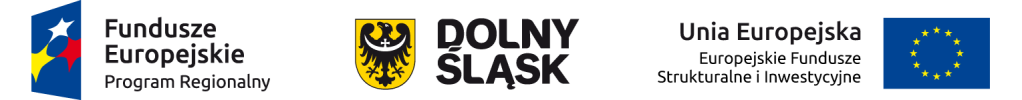 9 KRYTERIÓW FORMALNYCH
7. Kryterium niezalegania z należnościami 
Czy Wnioskodawca/Beneficjent nie zalega z uiszczaniem podatków, jak również z opłacaniem składek na ubezpieczenie społeczne i zdrowotne, Fundusz Pracy, Państwowy Fundusz Rehabilitacji Osób Niepełnosprawnych lub innych należności wymaganych odrębnymi przepisami prawa?
„odhaczenie” oświadczenia we wniosku o dofinansowanie
Tak  / Nie (niespełnienie kryterium oznacza odrzucenie projektu)

8. Kryterium pomocy de minimis
Czy w sytuacji, gdy w ramach projektu IOK udziela pomocy de minimis bezpośrednio Wnioskodawcy/Beneficjentowi, podana we wniosku o dofinansowanie wartość uzyskanej pomocy de minimis jest zgodna z danymi zawartymi w Systemie Udostępniania Danych o Pomocy (SUDOP) oraz nie przekracza progów dopuszczalnej pomocy de minimis udzielonej jednemu przedsiębiorcy określonych w art. 3 rozporządzenia Komisji UE nr 1407/2013?
Kryterium nie dotyczy projektów, w których IOK nie udziela pomocy de minimis bezpośrednio Wnioskodawcy.
Tak  / Nie / Nie dotyczy (niespełnienie kryterium oznacza odrzucenie projektu)
23
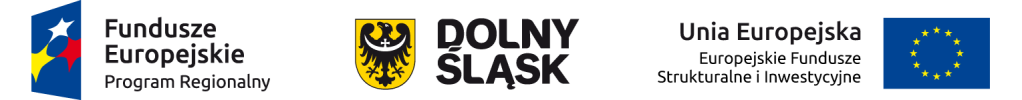 9 KRYTERIÓW FORMALNYCH
9. Kryterium potencjału finansowego
Czy Wnioskodawca oraz partnerzy (i ile dotyczy) ponoszący wydatki w danym projekcie ze środków europejskich posiadają łączny obrót za ostatni zamknięty rok obrotowy zgodnie z ustawą o rachunkowości z dnia 29 września 1994 r. (jeśli dotyczy) lub za ostatni zamknięty i zatwierdzony rok kalendarzowy równy lub wyższy od średnich rocznych wydatków w ocenianym projekcie?

Obrót = suma przychodów uzyskanych przez dany podmiot na poziomie ustalania wyniku działalności gospodarczej – suma przychodów ze sprzedaży netto, pozostałych przychodów operacyjnych oraz przychodów finansowych.

Obrót w podmiotach nieprowadzących działalności gospodarczej i niebędących jsfp = wartość przychodów (w tym przychody z tytułu otrzymanych dofinansowań) osiągniętych w poprzednim roku .

Kryterium nie dotyczy jsfp, w tym projektów w których liderem jest jsfp.

Tak  / Nie / Nie dotyczy (dopuszcza się jednokrotne skierowanie projektu do poprawy/uzupełnienia)
24
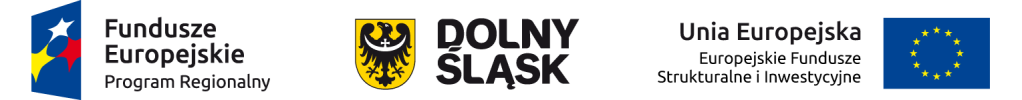 2 KRYTERIA MERYTORYCZNE SPECYFICZNE
1. Kryterium zgodności z SzOOP
Czy projekt jest zgodny z zapisami SzOOP RPO WD 2014-2020 właściwymi dla typów projektu 10.4.A, 10.4.B, 10.4.C, 10.4.D, 10.4 E, 10.4.G i 10.4.H aktualnymi na dzień przyjęcia kryterium? SzOOP wersja nr 33 z 24 lipca 2018 r.

Tak/Nie/Skierowany do negocjacji

2. Wskaźniki obligatoryjne dla danego typu projektu
Czy w ramach projektu uwzględniono wszystkie wskaźniki określone w Załączniku nr 2 do Regulaminu konkursu?

Tak/Nie/Skierowany do negocjacji
25
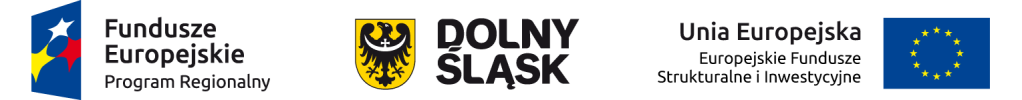 11 KRYTERIÓW MERYTORYCZNYCH
1. Kryterium zgodności projektu z celami szczegółowymi RPO WD
Czy projekt jest zgodny z właściwym celem szczegółowym RPO WD 2014-2020 oraz w jaki sposób projekt przyczyni się do osiągnięcia celu szczegółowego RPO WD 2014-2020? 

Cel szczegółowy dla 10.4: 
„zwiększenie szans na zatrudnienie uczniów kształcenia i szkolenia zawodowego, w szczególności poprzez poprawę efektywności kształcenia zawodowego”


Punktacja 0-8
26
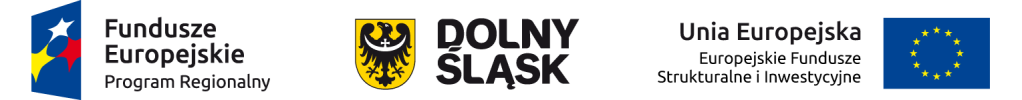 11 KRYTERIÓW MERYTORYCZNYCH
2. Kryterium celowości projektu
Czy potrzeba realizacji projektu jest wystarczająco uzasadniona i odpowiada na zdiagnozowany problem?

Uzasadnienie potrzeby realizacji poszczególnych zadań
Powiązanie zadań ze zdiagnzoowanymi problemami
Aktualność i źródła danych na podstawie których zdiagnozowano problemy

Punktacja 0-8
27
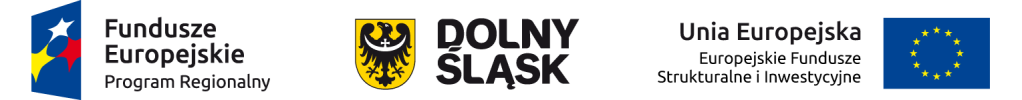 11 KRYTERIÓW MERYTORYCZNYCH
3. Kryterium osiągnięcia skwantyfikowanych rezultatów
Czy zaplanowane w ramach projektu wartości wskaźników są adekwatne w stosunku do potrzeb i celów projektu, a założone do osiągnięcia wartości są realne?

Czy wskaźniki wynikają ze zdiagnozowanych potrzeb
Czy wskaźniki są dobrane odpowiednio do działań
Czy wartości wskaźników są satysfakcjonujące w odniesieniu do nakładów i zakresu projektu
Ocena źródeł weryfikacji wskaźników i częstotliwości pomiaru

Punktacja 0-6
28
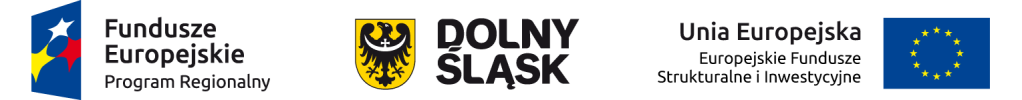 11 KRYTERIÓW MERYTORYCZNYCH
4. Kryterium doboru grupy docelowej
Czy dobór grupy docelowej jest adekwatny do założeń projektu oraz zapisów regulaminu konkursu, w tym czy zawiera wystarczający opis:

grupy docelowej, jaka będzie wspierana w ramach projektu; regulamin str. 26
potrzeb i oczekiwań uczestników projektu w kontekście wsparcia, które ma być udzielane w ramach projektu; diagnoza potrzeb edukacyjnych
barier, na które napotykają uczestnicy projektu; diagnoza potrzeb edukacyjnych
skali zainteresowania potencjalnych uczestników projektu; diagnoza potrzeb edukacyjnych
sposobu rekrutacji uczestników projektu, w tym kryteriów rekrutacji zapewniających dostępność osobom z niepełnosprawnościami? diagnoza potrzeb edukacyjnych

Punktacja 0-10
29
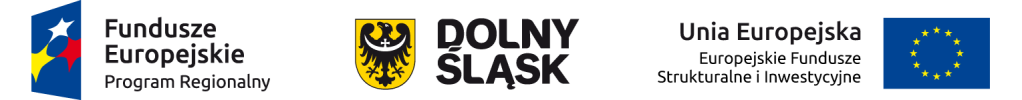 11 KRYTERIÓW MERYTORYCZNYCH
5. Kryterium trafności
Czy we wniosku o dofinansowanie projektu przedstawiono wystarczający opis:

zadań realizowanych w ramach projektu;
uzasadnienia potrzeby realizacji zadań w kontekście przedstawionej diagnozy;
wartości wskaźników, które zostaną osiągnięte w ramach zadań;
roli partnerów w realizacji poszczególnych zadań jeśli przewidziano ich realizację w ramach partnerstwa wraz z uzasadnieniem (jeśli dotyczy);
trwałości i wpływu rezultatów projektu;
czy zaplanowane w ramach projektu zadania są zgodne z minimalnym standardem usług załącznik nr 4 do regulaminu


Punktacja 0-14
30
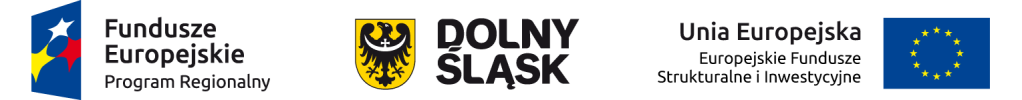 11 KRYTERIÓW MERYTORYCZNYCH
6. Kryterium racjonalności harmonogramu
Czy przedstawiony harmonogram realizacji projektu jest racjonalny w stosunku do przedstawionego zakresu zadań w projekcie?

Maksymalny okres realizacji projektu: 24 miesiące
Termin zakończenia projektu nie później niż do 31.08.2021 r.
Zaleca się umieszczanie w harmonogramie etapu rekrutacji uczestników projektu mimo, że rekrutacja nie stanowi odrębnego zadania w projekcie

Punktacja 0-6
31
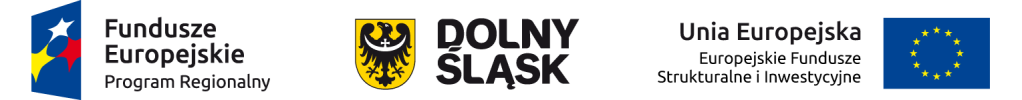 11 KRYTERIÓW MERYTORYCZNYCH
7. Kryterium adekwatności sposobu zarządzania
Czy przedstawiony sposób zarządzania projektem jest adekwatny do zakresu projektu?

Punktacja 0-5


8. Kryterium potencjału
Czy podmioty zaangażowane w realizację projektu posiadają odpowiedni potencjał (kadrowy, techniczny, finansowy) do realizacji projektu?

Punktacja 0-10
32
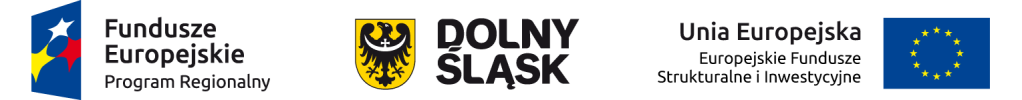 11 KRYTERIÓW MERYTORYCZNYCH
9. Kryterium doświadczenia
Czy Wnioskodawca/Beneficjent lub partnerzy w przypadku projektu realizowanego w partnerstwie, posiadają doświadczenie w realizacji przedsięwzięć, w tym przedsięwzięć finansowanych ze środków innych niż środki funduszu UE:
w obszarze, w którym udzielane będzie wsparcie przewidziane w ramach projektu oraz
na rzecz grupy docelowej, do której kierowane będzie wsparcie przewidziane w ramach projektu oraz
na określonym terytorium, którego dotyczyć będzie realizacja projektu oraz 
czy wskazano instytucje, które mogą potwierdzić opisany potencjał społeczny Wnioskodawcy/Beneficjenta i partnerów (jeśli projekt realizowany jest w partnerstwie)?

Punktacja 0-15
33
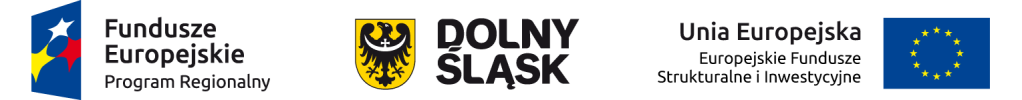 11 KRYTERIÓW MERYTORYCZNYCH
10. Kryterium budżetu projektu
Czy budżet projektu został sporządzony w sposób prawidłowy?
Czy wysokość kosztów przypadających na jednego uczestnika projektu jest adekwatna do zakresu projektu oraz osiągniętych efektów, a zaplanowane wydatki są racjonalne?
Czy wszystkie wydatki są kwalifikowalne?
Czy zaplanowane wydatki są zgodne z określonym minimalnym standardem usług oraz katalogiem stawek, określonym dla danego konkursu?

budżet zadaniowy, koszty bezpośrednie/pośrednie, wysokość kosztów pośrednich, kwoty ryczałtowe, limity na cross-financing, limity na środki trwałe

Punktacja 0-20
34
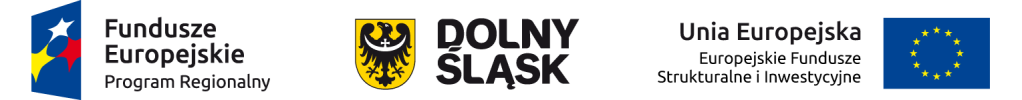 11 KRYTERIÓW MERYTORYCZNYCH
11. Kryterium spełnienia minimalnych wymagań
Czy projekt otrzymał wymagane minimum 60 punktów ogółem oraz co najmniej 60% punktów w poszczególnych grupach kryteriów merytorycznych:
Kryteria nr 1, 2 oraz 3,
Kryterium nr 4,
Kryteria nr 5 oraz 6,
Kryteria nr 7 oraz 8,
Kryterium nr 9,
Kryterium nr 10,
oraz otrzymał pozytywną ocenę lub został skierowany do negocjacji w zakresie spełnienia kryteriów horyzontalnych oraz kryteriów merytorycznych specyficznych dla poszczególnych naborów?

Tak/Nie (niespełnienie kryterium oznacza odrzucenie projektu)
35
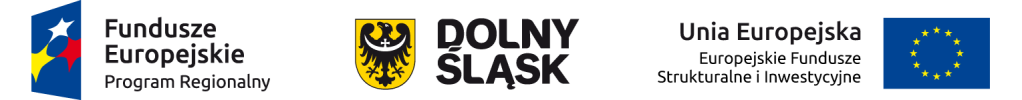 4 KRYTERIA HORYZONTALNE
1. Kryterium zgodności projektu z prawem
Czy w trakcie oceny nie stwierdzono niezgodności z prawodawstwem krajowym i unijnym w zakresie odnoszącym się do sposobu realizacji i zakresu projektu? 
pomoc publiczna - nie występuje, kodeks pracy i Karta nauczyciela – angażowanie nauczycieli
Tak/Nie/Skierowany do negocjacji
2. Kryterium zgodności z właściwymi politykami i zasadami
Czy projekt jest zgodny z zasadą zrównoważonego rozwoju?  
Tak/Nie/Skierowany do negocjacji
3. Kryterium zgodności z właściwymi politykami i zasadami
Czy projekt jest zgodny z zasadą równości szans kobiet i mężczyzn? 
Tak/Nie/Skierowany do negocjacji
4. Kryterium zgodności z właściwymi politykami i zasadami
Czy projekt jest zgodny z zasadą równości szans i niedyskryminacji, w tym dostępności dla osób z niepełnosprawnościami?
Tak/Nie/Skierowany do negocjacji
36
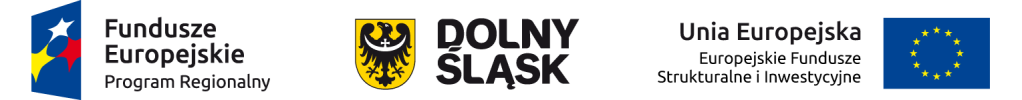 1 KRYTERIUM NA ETAPIE NEGOCJACJI
1. Kryterium spełnienia warunków postawionych przez oceniających lub przewodniczącego KOP
Czy negocjacje zakończyły się wynikiem pozytywnym to znaczy czy zostały udzielone informacje i wyjaśnienia wymagane podczas negocjacji lub spełnione zostały warunki określone przez oceniających lub przewodniczącego KOP podczas negocjacji oraz czy do projektu nie wprowadzono innych nieuzgodnionych w ramach negocjacji zmian ?

Ocena spełniania kryterium obejmuje weryfikację: 
1) Czy do wniosku zostały wprowadzone korekty wskazane przez oceniających w kartach oceny projektu lub przez przewodniczącego KOP lub inne zmiany wynikające z ustaleń dokonanych podczas negocjacji, 
2) Czy KOP uzyskała od Wnioskodawcy/Beneficjenta informacje i wyjaśnienia dotyczące określonych zapisów we wniosku, wskazanych przez oceniających w kartach oceny projektu lub przewodniczącego KOP,
3) Czy do wniosku zostały wprowadzone inne zmiany niż wynikające z kart oceny projektu lub uwag przewodniczącego KOP lub ustaleń wynikających z procesu negocjacji. 
Udzielenie odpowiedzi: „TAK” na pytanie nr 1 i 2 oraz odpowiedzi „NIE” na pytanie nr 3 oznacza spełnienie kryterium.
37
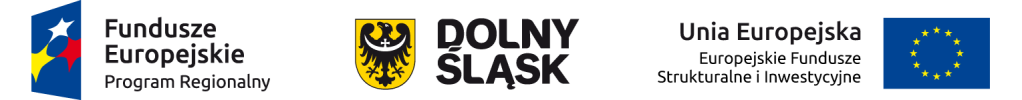 10 KRYTERIÓW PREMIUJĄCYCH
1. Kryterium współpracy
Czy założone w projekcie działania prowadzone będą we współpracy lub partnerstwie z partnerami społecznymi lub pracodawcami?  Partnerzy społeczni – organizacje pracodawców, przedsiębiorców, instytucje rynku pracy, szkoły wyższe
Punktacja 0-4
2. Kryterium formy wsparcia
Czy projekt zakłada realizację studiów podyplomowych lub kursów kwalifikacyjnych przygotowujących do wykonywania zawodu nauczyciela kształcenia zawodowego w ramach:
zawodów nowo wprowadzonych do klasyfikacji zawodów szkolnictwa zawodowego lub
zawodów wprowadzonych w efekcie modernizacji oferty kształcenia zawodowego albo tworzenia nowych kierunków nauczania lub
zawodów, na które występuje deficyt na regionalnym lub lokalnym rynku pracy oraz braki kadrowe wśród nauczycieli kształcenia zawodowego
lub/i staży i praktyk dla nauczycieli u pracodawców?
Punktacja 0-4
38
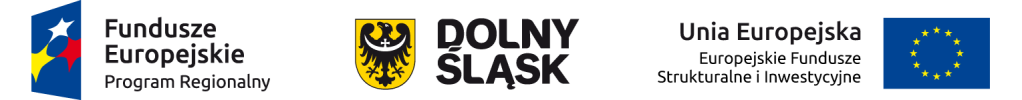 10 KRYTERIÓW PREMIUJĄCYCH
3. Kryterium współpracy
Czy założone w projekcie działania prowadzone będą we współpracy z pracodawcami lub przedsiębiorcami wpisującymi się w regionalne inteligentne specjalizacje?
Załącznik do Regionalnej Strategii innowacji dla WD na lata 2011-2020
Punktacja 0-2

4. Kryterium wkładu własnego
Czy w ramach projektu pracodawcy partycypują finansowo w wymiarze co najmniej 5% w kosztach organizacji i prowadzenia praktyki lub stażu zawodowego?
Punktacja 0-4

5. Kryterium doświadczenia
Czy Wnioskodawca zrealizowała w ciągu ostatnich 3 lat przed złożeniem wniosku o dofinansowanie na terenie województwa dolnośląskiego co najmniej 2 przedsięwzięcia w obszarze merytorycznym i dla grupy docelowej objętej interwencją projektową, w ramach których osiągnął zakładane w ramach przedsięwzięcia cele?
Punktacja 0-2
39
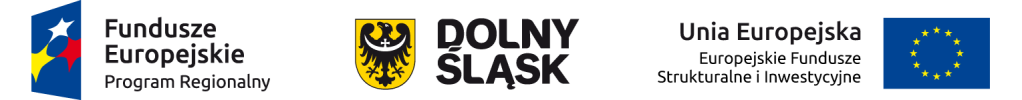 10 KRYTERIÓW PREMIUJĄCYCH
6. Kryterium formy wsparcia
Czy projekt zakłada, że w stażach i praktykach zawodowych u pracodawców weźmie udział więcej niż 90% uczniów i słuchaczy objętych wsparciem?
Punktacja 0-10

7. Kryterium grupy docelowej
Czy w projekcie przewiduje się udział osób z niepełnosprawnościami?
Punktacja 0-4

8. Kryterium formy wsparcia
Czy projekt przewiduje objęcie wsparciem podmiot realizujący zadania centrum kształcenia zawodowego i ustawicznego?
Punktacja 0-4
40
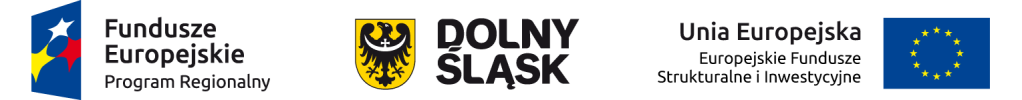 10 KRYTERIÓW PREMIUJĄCYCH
9. Kryterium formy wsparcia
Czy w projekcie przewidziano wykorzystanie e-podręczników bądź e-zasobów/e-materiałów dydaktycznych stworzonych dzięki środkom EFS albo czy przewidziano szkolenia dla nauczycieli z wykorzystania w nauczaniu e-podręczników bądź e-zasobów/e-materiałów, o których mowa powyżej?
Punktacja 0-2

10. Kryterium formy wsparcia
Czy w projekcie przewidziano działania mające na celu wspieranie kształcenia w zakresie:
zawodów wpisujących się w inteligentne specjalizacje 
Analiza potrzeb szkół zawodowych pod katem wyzwań regionalnego rynku pracy na www.rpo.dolnyslask.pl
lub
rozwoju tzw. kluczowych technologii wspomagających? 
mikro i nanoelektronika, nanotechnologia, biotechnologia przemysłowa, zaawanasowane materiały, fotonika, zaawansowane technologie produkcyjne
Punktacja 0-4
41
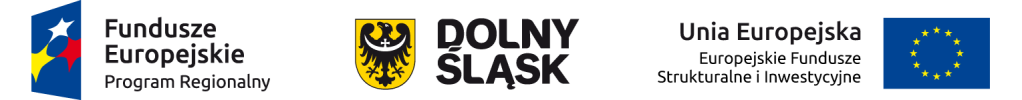 WSKAŹNIKI
Instrukcja dotycząca doboru wskaźników została opisana w Załączniku nr 2 do Regulaminu konkursu

Wyróżniamy następujące rodzaje wskaźników:
Wskaźniki programowe (wskaźniki produktu i wskaźniki rezultatu bezpośredniego) 
– określone w RPO, wybierane z listy rozwijanej, obligatoryjne
Wskaźniki horyzontalne 
– określone w tzw. liście WLWK (Wspólna Lista Wskaźników Kluczowych), wybierane z listy rozwijanej, obligatoryjne
Wskaźniki projektowe 
– określane samodzielnie przez Wnioskodawcę, obligatoryjne przy projektach z kwotami ryczałtowymi
42
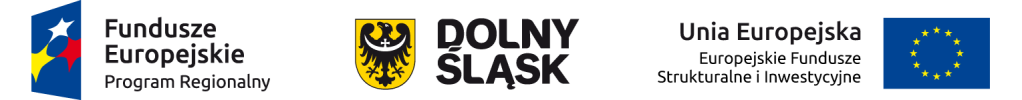 WSKAŹNIKI PROGRAMOWE – WSKAŹNIKI PRODUKTU
WSKAŹNIK PRODUKTU nr 1
Liczba nauczycieli kształcenia zawodowego oraz instruktorów praktycznej nauki zawodu objętych wsparciem w programie
Liczba nauczycieli, w tym nauczycieli zawodu oraz instruktorów praktycznej nauki zawodu objętych wsparciem w tym:
Liczba osób przygotowanych do wykonywania zawodu nauczyciela przedmiotów zawodowych w ramach studiów podyplomowych lub innych form doskonalenia;
Liczba nauczycieli:
uczestniczących w formach doskonalenia zawodowego organizowanych we współpracy z uczelniami
uczestniczących w stażach i praktykach u pracodawców o czasie trwania nie krótszym niż 2 tygodnie;
objętych wspomaganiem realizowanym przez placówki doskonalenia nauczycieli, poradnie psychologiczno-pedagogiczne oraz uczestniczących w sieciach współpracy i samokształcenia;
objętych wsparciem w zakresie stosowania metod oraz form organizacyjnych sprzyjających kształtowaniu uczniów kompetencji kluczowych oraz umiejętności uniwersalnych niezbędnych na rynku pracy.
Może dotyczyć typu projektu: D (uzyskiwanie kwalifikacji doradców edukacyjno-zawodowych), E (przygotowanie szkół do pełnienia funkcji CKZIU) G, H
43
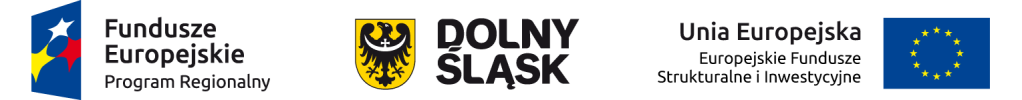 WSKAŹNIKI PROGRAMOWE – WSKAŹNIKI PRODUKTU
WSKAŹNIK PRODUKTU nr 2
Liczba uczniów szkół i placówek kształcenia zawodowego uczestniczących w stażach i praktykach u pracodawcy
Liczba uczniów szkół i placówek kształcenia zawodowego objętych wsparciem bezpośrednim w ramach programu w postaci staży i praktyk u pracodawcy.
Pod pojęciem praktyki zawodowej należy rozumieć taką formę wsparcia, która jest organizowana u pracodawców lub przedsiębiorców dla uczniów szkół zawodowych i stanowi uzupełnienie praktycznej nauki zawodu realizowanej w tych szkołach.

Pod pojęciem stażu należy rozumieć:
działania obejmujące realizację kształcenia zawodowego praktycznego we współpracy z pracodawcami lub przedsiębiorcami w szkołach prowadzących kształcenie zawodowe, w których kształcenie zawodowe nie jest realizowane u pracodawców lub przedsiębiorców ze względu na brak możliwości sfinansowania kosztów takiego kształcenia,
działania wykraczające poza zakres kształcenia zawodowego praktycznego realizowanego w szkołach prowadzących kształcenie zawodowe w celu zwiększenia wymiaru praktyk zawodowych objętych podstawą programową nauczania danego zawodu 

Dotyczy typu projektu: A
44
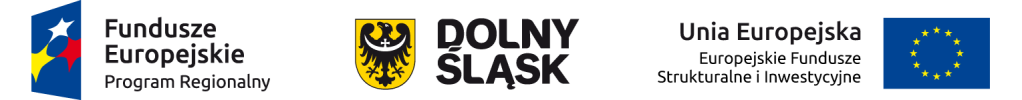 WSKAŹNIKI PROGRAMOWE – WSKAŹNIKI PRODUKTU
WSKAŹNIK PRODUKTU nr 3
Liczba szkół i placówek kształcenia zawodowego doposażonych w sprzęt i materiały niezbędne do realizacji kształcenia zawodowego.
Liczba szkół i placówek prowadzących kształcenie zawodowe wyposażonych/doposażonych w ramach programu w nowoczesny sprzęt i materiały dydaktyczne zapewniające wysoką jakość kształcenia i umożliwiające realizację podstawy programowej kształcenia w zawodach. Dotyczy typu projektu: B, E (przygotowanie szkół do pełnienia funkcji CKZiU)

WSKAŹNIK PRODUKTU nr 4
Liczba podmiotów realizujących zadania centrum kształcenia zawodowego i ustawicznego objętych wsparciem w programie.
Liczba Centrów Kształcenia Zawodowego i Ustawicznego oraz innych zespołów realizujących zadania zbieżne z zadaniami CKZiU objętych wsparciem w programie. 
Może dotyczyć typu projektu: B, D, E (przygotowanie szkół do pełnienia funkcji CKZiU)
45
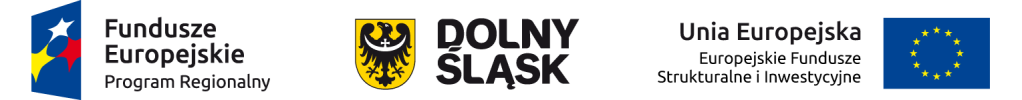 WSKAŹNIKI PROGRAMOWE – WSKAŹNIKI PRODUKTU
WSKAŹNIK PRODUKTU nr 5
Liczba osób uczestniczących w pozaszkolnych formach kształcenia w programie 
Liczba osób, które uczestniczyły w pozaszkolnych formach kształcenia zawodowego zorganizowanych we współpracy z pracodawcami zgodnie z obowiązującymi przepisami w sprawie kształcenia ustawicznego w formach pozaszkolnych oraz innych (np. kwalifikacyjne kursy zawodowe, inne kursy umożliwiające uzyskiwanie i uzupełnianie kwalifikacji). Dotyczy także osób, które wzięły udział w programach walidacji i certyfikacji odpowiednich efektów uczenia się zdobytych w ramach edukacji formalnej, pozaformalnej oraz kształcenia nieformalnego, prowadzące do zdobycia kwalifikacji zawodowych, w tym również kwalifikacji mistrza i czeladnika w zawodzie.
Dotyczy typu projektu: B pkt h i G pkt a, o ile zorganizowane we współpracy z pracodawcami

WSKAŹNIK PRODUKTU nr 6
Liczba uczniów objętych wsparciem stypendialnym w programie 
Liczba uczniów szczególnie uzdolnionych, którzy otrzymali stypendia dzięki dofinansowaniu EFS.
We wskaźniku należy wskazać liczbę uczniów, którym zostanie przekazana pomoc stypendialna. Za moment pomiaru wskaźnika należy przyjąć moment podpisania umowy o przyznaniu pomocy stypendialnej pomiędzy uprawnionymi do tego osobami, datę wypłaty stypendium lub jego pierwszej transzy.
Dotyczy typu projektu: C
46
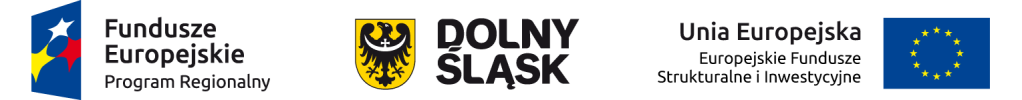 WSKAŹNIKI PROGRAMOWE – WSKAŹNIKI PRODUKTU
WSKAŹNIK PRODUKTU nr 7
Liczba uczniów objętych wsparciem w zakresie rozwijania kompetencji kluczowych lub umiejętności uniwersalnych w programie
Liczba uczniów objętych wsparciem bezpośrednim w ramach programu z zakresu rozwijania kompetencji kluczowych oraz umiejętności uniwersalnych w programie.


Dotyczy typu projektu: B
47
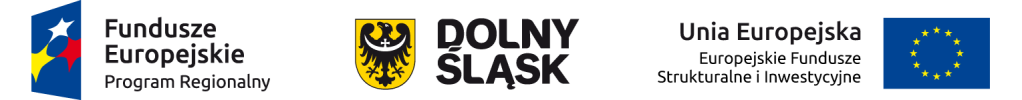 WSKAŹNIKI PROGRAMOWE – WSKAŹNIKI REZULTATU BEZPOŚREDNIEGO
WSKAŹNIK REZULTATU nr 1
Liczba nauczycieli kształcenia zawodowego oraz instruktorów praktycznej nauki zawodu, którzy uzyskali kwalifikacje lub nabyli kompetencje po opuszczeniu  programu
Należy wliczać osoby, które:
uzyskały kwalifikacje
nabyły kompetencje
Kwalifikacja to formalny wynik oceny i walidacji, który uzyskuje się kiedy właściwy organ uznaje, że dana osoba osiągnęła efekty uczenia się spełniające określone standardy.
Kompetencja to wyodrębniony zestaw efektów uczenia. Opis kompetencji powinien zawierać jasno określone warunki, które powinien spełniać uczestnik projektu ubiegający się o nabycie kompetencji tj. informację o efektach uczenia się dla danej kompetencji oraz kryteria i metody jej weryfikacji.

Fakt nabycia kompetencji powinien być weryfikowany w ramach następujących etapów: 
a) ETAP I – Zakres – zdefiniowanie w ramach wniosku o dofinansowanie lub w regulaminie konkursu grupy docelowej do objęcia wsparciem oraz wybranie obszaru interwencji EFS, który będzie poddany ocenie, 
b) ETAP II – Wzorzec – zdefiniowanie we wniosku o dofinansowanie lub w regulaminie konkursu standardu wymagań, tj. efektów uczenia się, które osiągną uczestnicy w wyniku przeprowadzonych działań projektowych, 
c) ETAP III – Ocena – przeprowadzenie weryfikacji na podstawie opracowanych kryteriów oceny po zakończeniu wsparcia udzielanego danej osobie, 
d) ETAP IV – Porównanie – porównanie uzyskanych wyników etapu III (ocena) z przyjętymi wymaganiami (określonymi na etapie II efektami uczenia się) po zakończeniu wsparcia udzielanego danej osobie. 

Może dotyczyć typu projektu: D (uzyskiwanie kwalifikacji doradców edukacyjno-zawodowych), E (przygotowanie szkół do pełnienia funkcji CKZiU), G, H
48
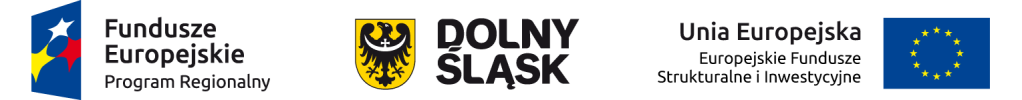 WSKAŹNIKI PROGRAMOWE – WSKAŹNIKI REZULTATU BEZPOŚREDNIEGO
WSKAŹNIK REZULTATU nr 2
Liczba szkół i placówek kształcenia zawodowego wykorzystujących doposażenie zakupione dzięki EFS
Dotyczy typu projektu: B, D, E

WSKAŹNIK REZULTATU nr 3
Liczba osób, które uzyskały kwalifikacje w ramach pozaszkolnych form kształcenia

Liczba osób, które ukończyły pozaszkolne formy kształcenia, np. kwalifikacyjny kurs zawodowy lub inne kursy umożliwiające uzyskiwanie i uzupełnianie 
kwalifikacji.
Dotyczy typu projektu: B pkt h i G pkt a, o ile zorganizowane we współpracy z pracodawcami
49
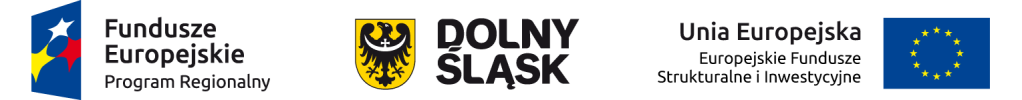 WSKAŹNIKI PROGRAMOWE – WSKAŹNIKI REZULTATU BEZPOŚREDNIEGO
WSKAŹNIK REZULTATU nr 4
Liczba uczniów, którzy nabyli kompetencje kluczowe lub umiejętności uniwersalne po opuszczeniu programu
Dotyczy typu projektu: B
50
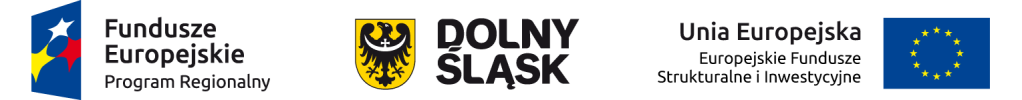 WSKAŹNIKI HORYZONTALNE – WSPÓLNE WSKAŹNIKI PRODUKTU Z LISTY WLWK
Wnioskodawca zobowiązany jest wybrać i monitorować (bez konieczności podawania wartości docelowej większej od 0) wszystkie wspólne wskaźniki produktu z listy WLWK (Wspólna Lista Wskaźników Kluczowych, stanowiąca załącznik nr 2 do „Wytycznych w zakresie monitorowania postępu rzeczowego realizacji programów operacyjnych na lata 2014 – 2020”) tj.

Liczba obiektów dostosowanych do potrzeb osób z niepełnosprawnościami;

Liczba osób objętych szkoleniami/doradztwem w zakresie kompetencji cyfrowych;

Liczba projektów, w których sfinansowano koszty racjonalnych usprawnień dla osób z niepełnosprawnościami;

Liczba podmiotów wykorzystujących technologie informacyjno-komunikacyjne.


Szczegółowe informacje znajdują się w Załączniku nr 2 do Regulaminu konkursu
51
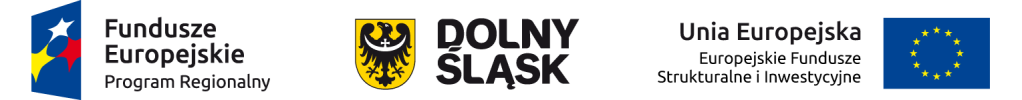 WSKAŹNIKI PROJEKTOWE
Wnioskodawca może samodzielnie określić inne, dodatkowe wskaźniki specyficzne dla danego projektu, o ile będzie to niezbędne dla prawidłowej realizacji projektu. 

Wskaźniki projektowe dla projektu muszą nosić inne nazwy niż ww. wskaźniki programowe (wskaźniki produktu i wskaźniki rezultatu) i mieć inną definicję wskaźnika.

Dla wszystkich wskaźników uwzględnionych we wniosku o dofinansowanie należy określić wartości bazowe (czyli przed rozpoczęciem realizacji projektu) oraz wartości docelowe, których osiągnięcie będzie uznane za zrealizowanie celu projektu.
52
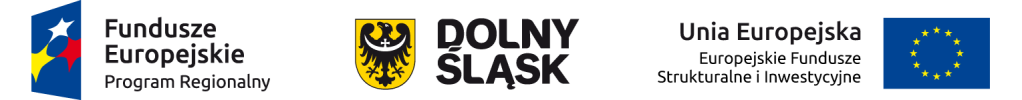 TYP 10.4.A
10.4.A. Organizacja praktycznych form nauczania – staże, praktyki zawodowe:
praktyki zawodowe organizowane u pracodawców lub przedsiębiorców dla uczniów zasadniczych szkół zawodowych (w rozumieniu: dla uczniów dotychczasowych klas zasadniczych szkół zawodowych, prowadzonych od 1 września 2017 r.  w ramach szkół branżowych I stopnia), szkół branżowych I i II stopnia;
staże zawodowe obejmujące realizację kształcenia zawodowego praktycznego we współpracy z pracodawcami lub przedsiębiorcami lub wykraczające poza zakres kształcenia zawodowego praktycznego

Uwaga:
W ramach każdego projektu obowiązkowo należy zaplanować realizację praktyk zawodowych i/lub staży zawodowych dla co najmniej 80% uczniów i słuchaczy objętych projektem
53
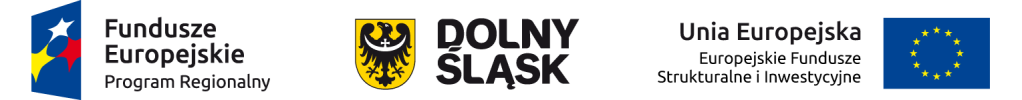 PRAKTYKI ZAWODOWE
Forma wsparcia, która jest:
organizowana u pracodawców lub przedsiębiorców 
stanowi uzupełnienie praktycznej nauki zawodu realizowanej w tych szkołach.


Praktyki zawodowe w projektach EFS 
nie są 
formą praktycznej nauki zawodu,
 o której mowa w Rozporządzeniu MEN w sprawie praktycznej nauki zawodu.
54
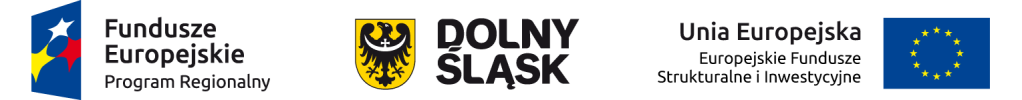 STAŻE ZAWODOWE
mogą być realizowane w szkołach prowadzących kształcenie zawodowe (innych niż zasadnicze szkoły zawodowe i szkoły branżowe I stopnia) w ramach kształcenia zawodowego praktycznego, w których kształcenie praktyczne zawodowe nie jest realizowane u pracodawców lub przedsiębiorców ze względu na brak możliwości sfinansowania kosztów takiego kształcenia;

mogą wykraczać poza zakres kształcenia zawodowego praktycznego w celu zwiększenia wymiaru praktyk zawodowych objętych podstawą programową nauczania danego zawodu;
55
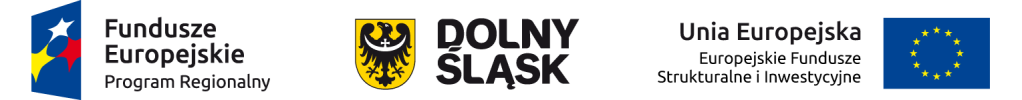 PRAKTYKI I STAŻE
Okres realizacji - minimum 150 godzin i nie więcej niż 80% godzin przeznaczonych w ramowych planach nauczania dla danego typu szkoły, a w przypadku kształcenia w oparciu o modułowy program nauczania – nie więcej niż 100% godzin;

Pisemna umowa pomiędzy stronami: Beneficjentem, pracodawcą, uczestnikiem projektu;

Stypendium – 2070 zł brutto za 150 godzin
Zwolnione z podatku dochodowego od osób fizycznych
Składki na ubezpieczenie społeczne mogą być kwalifikowalne

Warunki: max. 40 godzin tygodniowo, max. 8 godzin dziennie;
Mogą być realizowane w ferie zimowe, wakacje, weekendy;
Uczeń ostatniej klasy może uczestniczyć w stażu/praktyce w lipcu i sierpniu;
56
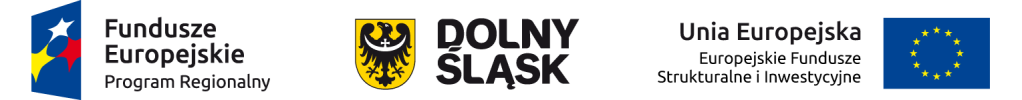 PRAKTYKI I STAŻE
Program stażu/praktyki opracowany przez nauczyciela oraz dyrektora we współpracy z pracodawcą
forma pisemna;
zawiera cele edukacyjne, treści edukacyjne, zakres obowiązków, harmonogram;
uwzględnia indywidualne predyspozycje psychofizyczne i zdrowotne, poziom wykształcenia, dotychczasowe kwalifikacje ucznia;
Zawiera zasady dotyczące wyposażenia stanowiska pracy praktykanta/stażysty

Dokument potwierdzający odbycie stażu/praktyki
okres realizacji, 
cel i program,
opis zadań, 
opis nabytych kompetencji, 
ocenę dokonaną przez opiekuna stażu/praktyki
57
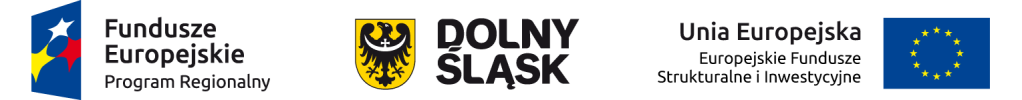 PRAKTYKI I STAŻE
Koszty związane z odbywaniem stażu/praktyki do 5 000 zł/osobę np.

Koszty sprzętów, narzędzi, materiałów, urządzeń zgodnie z programem praktyki/stażu wynikające ze specyfiki zadań lub pod kątem wymogów technicznych lub dostosowania pod kątem niepełnosprawności lub stanu zdrowia 
Inne koszty związane z odbywaniem stażu: 
koszty dojazdu, 
koszty zakupu odzieży roboczej, 
szkolenie BHP
58
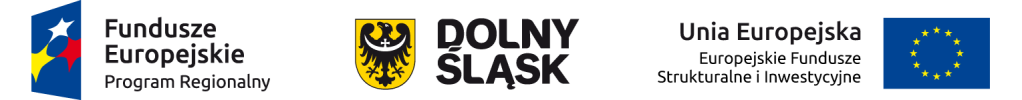 PRAKTYKI I STAŻE
Opiekun stażysty/praktykanta po stronie podmiotu przyjmującego na staż/praktykę
nie więcej niż 6 stażystów/praktykantów; 
wynagrodzenie bez względu na liczbę praktykantów/stażystów;
koszty wynagrodzenia – 3 opcje:

refundację pracodawcy wynagrodzenia w zakresie części za którą pracownik jest zwolniony od pracy w związku z pełnieniem zadań opiekuna, w wysokości obliczonej jak za urlop wypoczynkowy ale nie więcej niż 5000 zł brutto (proporcjonalnie do liczby godzin stażu/praktyki);
refundację pracodawcy dodatku do wynagrodzenia opiekuna w sytuacji gdy nie został zwolniony ze świadczenia pracy, w wysokości nieprzekraczającej 10% jego zasadniczego wynagrodzenia ze wszystkimi składnikami wynagrodzenia wynikającymi ze zwiększonego zakresu zadań, ale nie więcej niż 500 zł brutto, za realizację 150 godzin praktyki/stażu (proporcjonalnie do liczby godzin stażu/praktyki);
refundację pracodawcy wynagrodzenia opiekuna, który będzie pełnił funkcję instruktora praktycznej nauki zawodu i dla którego praca z uczniami będzie stanowić podstawowe zajęcie – do wysokości wynagrodzenia określonego w par. 9 ust. 2 pkt 1 rozporządzenia w sprawie praktycznej nauki zawodu.
59
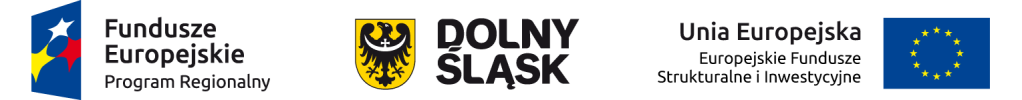 TYP 10.4.B
10.4.B. Uruchamianie i dostosowanie kształcenia i szkolenia w zawodach, na które występuje potwierdzone zapotrzebowanie rynku, w szczególności poprzez:

Udział przedsiębiorców w identyfikacji i prognozowaniu potrzeb kwalifikacyjno-zawodowych na rynku pracy, 

Włączenie pracodawców lub przedsiębiorców w system egzaminów potwierdzających kwalifikacje w zawodzie oraz kwalifikacje mistrza i czeladnika w zawodzie poprzez:
tworzenie branżowych ośrodków egzaminacyjnych 
udział przedsiębiorców w egzaminach w charakterze egzaminatorów,

Tworzenie klas patronackich w szkołach,

Dostosowanie oferty edukacyjnej w szkołach i formach pozaszkolnych do potrzeb lokalnego rynku pracy,

Opracowanie lub modyfikacja programów nauczania,

Wykorzystywanie rezultatów projektów zrealizowanych w ramach POKL,

Współpraca szkół z otoczeniem społeczno-gospodarczym, w tym z uczelniami
60
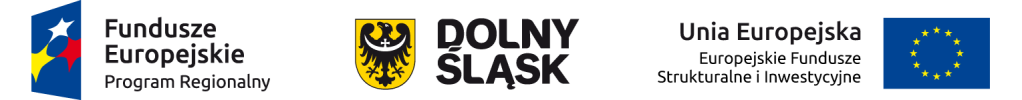 TYP 10.4.B
Dodatkowe zajęcia specjalistyczne realizowane we współpracy z otoczeniem społeczno-gospodarczym umożliwiające uczniom i słuchaczom uzyskiwanie kwalifikacji

Kursy przygotowawcze do egzaminów maturalnych, kursów przygotowawczych na studia, kursów i szkoleń do egzaminów czeladniczych i mistrzowskich,

Udział w zajęciach w szkołach wyższych (w tym w zajęciach laboratoryjnych, kołach, obozach naukowych),

Wsparcie uczniów lub słuchaczy w zakresie zdobywania dodatkowych uprawnień,

Programy walidacji i certyfikacji efektów uczenia się zdobytych w ramach edukacji formalnej, pozaformalnej oraz kształcenia nieformalnego, prowadzące do zdobycia kwalifikacji zawodowych, w tym również kwalifikacji mistrza i czeladnika w zawodzie,

Doradztwo edukacyjno-zawodowe,

Przygotowanie zawodowe uczniów w charakterze młodocianych pracowników organizowane u pracodawców; nauka zawodu lub przyuczenie do wykonywania pracy młodocianych pracowników organizowane u pracodawcy w oparciu o umowę o pracę,
61
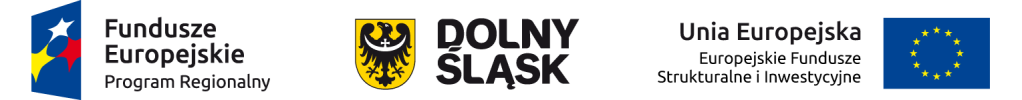 TYP 10.4.B
Tworzenie w szkołach warunków odzwierciedlających naturalne warunki pracy właściwe dla nauczania zawodów,

Wyposażenie szkół w nowe technologie, materiały, narzędzia i dostosowanie lub adaptacja pomieszczeń na potrzeby pracowni lub warsztatów szkolnych,

Kompleksowe programy kształcenia praktycznego organizowane w miejscu pracy;

Kształtowanie i rozwijanie u uczniów lub słuchaczy kompetencji kluczowych oraz umiejętności uniwersalnych niezbędnych na rynku pracy.
62
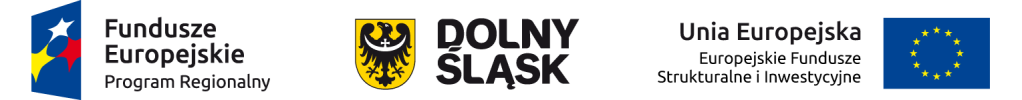 KOMPLEKSOWE PROGRAMY KSZTAŁCENIA PRAKTYCZNEGO
Obejmują działania polegające na zwiększeniu udziału pracodawców/przedsiębiorców w organizacji i realizacji kształcenia praktycznego w rzeczywistych warunkach pracy;

Powinny być realizowane we współpracy z pracodawcami/przedsiębiorcami;

W realizację programów mogą być również zaangażowane CKP, CKU lub CKZIU.
63
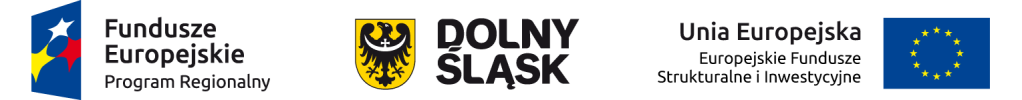 WYPOSAŻENIE SZKÓŁ
wsparcie uzupełniające do działań skierowanych do uczniów;

na podstawie indywidualnie zdiagnozowanego zapotrzebowania szkół w tym zakresie;

w treści wniosku – oświadczenie, że diagnoza potrzeb edukacyjnych zawiera wnioski ze spisu inwentarza i oceny stanu technicznego wyposażenia szkoły;

katalogi wyposażenia pracowni lub warsztatów szkolnych dla 190 zawodów opracowane przez MEN na stronie internetowej administrowanej przez MEN – katalog jest katalogiem otwartym; charakter pomocniczy;

możliwość zakupu wyposażenia o parametrach wyższych niż opisane w katalogu – zgodnie z potrzebami indywidualnej jednostki oświatowej;

gdy zawód nie został ujęty w katalogu, zakup wyposażenia pracowni dokonywany jest zgodnie z podstawą programową dla danego zawodu,
64
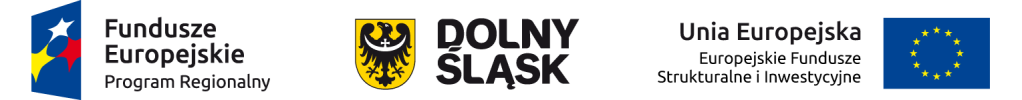 KSZTAŁTOWANIE I ROZWIJANIE KOMPETENCJI KLUCZOWYCH I UMIEJĘTNOŚCI UNIWERSALNYCH
Umiejętności matematyczno-przyrodnicze, umiejętności posługiwania się językami obcymi, TIK, umiejętności rozumienia, kreatywność, innowacyjność, przedsiębiorczość, krytyczne myślenie, rozwiązywanie problemów, umiejętność uczenia się, umiejętność pracy zespołowej w kontekście środowiska pracy.

Może stanowić uzupełnienie do wsparcia dla uczniów w zakresie przedmiotów zawodowych.

Formy realizacji:
Projekty edukacyjne
Dodatkowe zajęcia dydaktyczno-wyrównawcze
Różne formy rozwijające uzdolnienia
Nowe formy i programy nauczania
Zajęcia o nowatorskich rozwiązaniach programowych, organizacyjnych lub metodycznych
Kółka zainteresowań, warsztaty, laboratoria
Nawiązywanie współpracy z otoczeniem społeczno-gospodarczym
Wykorzystanie narzędzi, metod lub form pracy wypracowanych w ramach POKL
Zajęcia poza lekcjami lub poza szkołą.
65
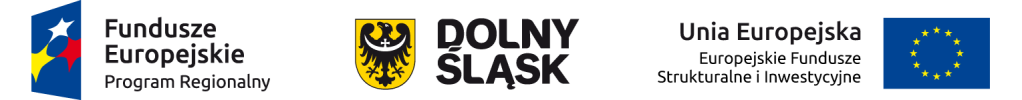 TYP 10.4.C
10.4.C. 
Działania przyczyniające się do zwiększonego i pełnego udziału młodzieży o specjalnych potrzebach edukacyjnych, poprzez pomoc stypendialną dla uczniów szczególnie uzdolnionych w zakresie przedmiotów zawodowych i przedmiotów rozwijających kompetencje kluczowe i umiejętności uniwersalne.

Pomoc stypendialna udzielana jest przez szkołę lub placówkę systemu oświaty, w której kształcą się uczniowie albo przez organ prowadzący szkołę lub placówkę systemu oświaty

Szczegółowe kryteria przyznawania stypendiów Wnioskodawca określa w Regulaminie programu stypendialnego (we wniosku powinny znaleźć się jego najważniejsze założenia)

W kryteriach Wnioskodawca powinien uwzględnić oceny klasyfikacyjne uzyskane przez uczniów z przynajmniej jednego spośród przedmiotów zawodowych bądź przedmiotów ogólnych.

Kwota stypendium średniomiesięcznie nie może przekroczyć 1000 zł brutto dla 1 ucznia

Minimalny okres na jaki przyznawane jest stypendium wynosi 10 miesięcy

Uczeń objęty pomocą stypendialną podlega opiece dydaktycznej nauczyciela/pedagoga szkolnego albo doradcy zawodowego

UWAGA! 
TYP PROJEKTU NIE MOŻE BYĆ SAMODZIELNYM TYPEM PROJEKTU
66
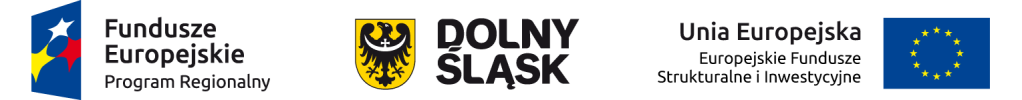 TYP 10.4.D
10.4.D. 
Doradztwo edukacyjno-zawodowe, uwzględniające potrzeby uczniów i dorosłych uczących się na różnych poziomach edukacyjnych i w różnych typach szkół i placówek m.in. poprzez:

Uzyskiwanie kwalifikacji doradców edukacyjno-zawodowych przez osoby realizujące zadania z zakresu doradztwa edukacyjno-zawodowego w szkołach i placówkach, które nie posiadają kwalifikacji z tego zakresu oraz podnoszenie kwalifikacji doradców edukacyjno-zawodowych,

Doradztwo edukacyjno-zawodowe dla uczniów,

Tworzenie Punktów Informacji i Kariery (PIK) – w szkołach ponadpodstawowych, centrach kształcenia ustawicznego, CKZiU lub innych zespołach realizujących zadania CKZiU,

Zewnętrzne wsparcie szkół w obszarze doradztwa edukacyjno-zawodowego:
zapewnienie dostępu do informacji edukacyjno-zawodowej m.in. poprzez tworzenie regionalnych systemów informacji edukacyjno-zawodowej, w tym dostępnej on-line
realizacja programów zewnętrznego wsparcia szkół na poziomie lokalnym i regionalnym
67
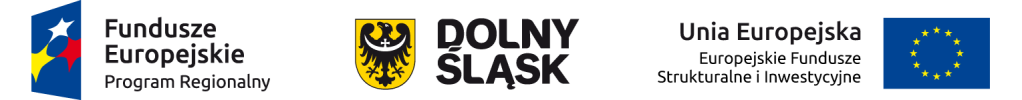 PROGRAMY ZEWNĘTRZNEGO WSPARCIA SZKÓŁ – poziom lokalny
ETAPY REALIZACJI:
Przeprowadzenie diagnozy stanu doradztwa edukacyjno-zawodowego we współpracy z doradcą-konsultantem
Opracowanie planu wsparcia szkoły, w tym dostosowanie oferty doskonalenia do zdiagnozowanych potrzeb przez doradców-konsultantów we współpracy ze szkołą
Wdrożenie i realizacja planu wsparcia szkoły
Tworzenie i rozwój sieci doradców edukacyjno-zawodowych oraz sieci instytucji
Monitorowanie i ewaluacja prowadzonych działań

Osobą realizującą program zewnętrznego wsparcia jest doradca – konsultant
Specjalista zewnętrzny spoza szkoły
Osoba zatrudniona w placówce na poziomie powiatu:
poradni psychologiczno-pedagogicznej
Placówce doskonalenia nauczycieli
Centrum kształcenia praktycznego
Centrum kształcenia ustawicznego
Centrum kształcenia zawodowego
68
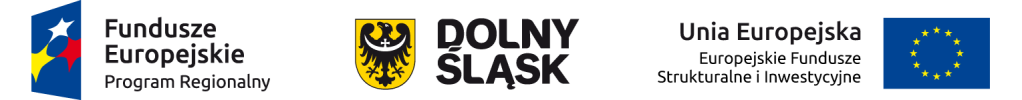 PROGRAMY ZEWNĘTRZNEGO WSPARCIA SZKÓŁ – poziom lokalny
PLAN WSPARCIA SZKOŁY:
Zawiera działania i rozwiązania w celu podniesienia jakości świadczonych usług w zakresie doradztwa edukacyjno-zawodowego w szkole – tzw. formy doskonalenia doradztwa
Uwzględnia wykorzystanie zasobów i potencjału danej szkoły
Podział zadań pomiędzy:
Kadrę szkoły
Doradców-konsultantów
Instytucje zewnętrzne (np. poradnie psychologiczno-pedagogiczne, OHP, PUPy)

KATALOG DZIAŁAŃ W RAMACH PLANU WSPARCIA SZKOŁY:
Pomoc doradcom edukacyjno-zawodowym w organizowaniu szkolnych spotkań, konkursów
Współpracę przy organizowaniu spotkań z uczniami, rodzicami, radami pedagogicznymi, zespołami wychowawców, przedstawicielami pracodawców
Współpraca z instytucjami zewnętrznymi wspierającymi doradztwo edukacyjno-zawodowe
Udostępnianie informacji z zakresu doradztwa edukacyjno-zawodowego
Inicjowanie i koordynowanie konkursów, konferencji o zasięgu lokalnym
Udział szkoły w targach szkolnych, drzwiach otwartych itp.
Organizacja warsztatów, spotkań, konferencji z udziałem instytucji zajmujących się doradztwem, władz lokalnych, pracodawców, szkół wyższych z obszaru powiatu
69
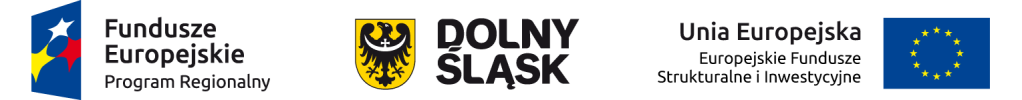 PROGRAMY ZEWNĘTRZNEGO WSPARCIA SZKÓŁ – poziom lokalny
TWORZENIE SIECI DORADCÓW EDUKACYJNO-ZAWODOWYCH I SIECI INSTYTUCJI:

Identyfikacja osób zajmujących się doradztwem edukacyjno-zawodowym w szkołach, placówkach, instytucjach na terenie danego powiatu,

Organizacja spotkań w celu wymiany doświadczeń dla osób zainteresowanych doradztwem – dyrektorom, doradcom zawodowym, pedagogom, psychologom, nauczycielom,

Działania integrujące środowisko osób zajmujących się doradztwem,

Budowanie współpracy osób odpowiedzialnych za doradztwo edukacyjno-zawodowe w powiecie,

Organizacja warsztatów dla członków sieci doradców edukacyjno-zawodowych z terenu powiatu dotyczących np.
Problematyki doradztwa edukacyjno-zawodowego dla uczniów ze specjalnymi potrzebami edukacyjnymi,
Regionalnego rynku pracy,
Oferty edukacyjnej szkół, 
Badań i analiz lokalnego rynku pracy,
Dobrych praktyk,
O charakterze doradczym.
70
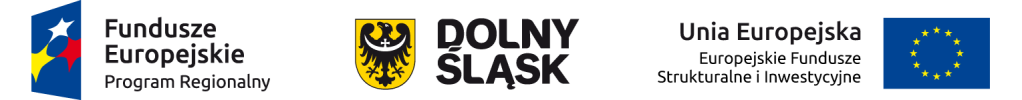 PROGRAMY ZEWNĘTRZNEGO WSPARCIA SZKÓŁ – poziom regionalny
ETAPY REALIZACJI:
Współpraca z ORE w zakresie doskonalenia kadry systemu doskonalenia zawodowego nauczycieli w zakresie doradztwa edukacyjno-zawodowego.
Współpraca z instytucjami wojewódzkimi, w tym tworzenie i rozwój wojewódzkiej sieci doradców i instytucji.
Zapewnienie dostępu do informacji edukacyjno-zawodowej na poziomie regionu.
Doskonalenie kadry doradców – konsultantów w oparciu o programy szkoleń ORE.
Koordynowanie działań na poziomie lokalnym.
Współorganizacja z doradcami-konsultantami (poziom lokalny) targów edukacyjnych, targów pracy, festiwali zawodów itp.

Osobą realizującą program zewnętrznego wsparcia jest konsultant wojewódzki.
Specjalista zewnętrzny spoza szkoły
Osoba zatrudniona w:
Wojewódzkim ośrodku doskonalenia nauczycieli
Wojewódzkim centrum kształcenia zawodowego
71
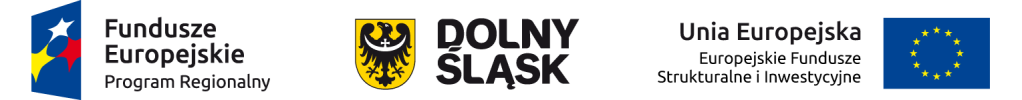 TYP 10.4.E
10.4.E. 
Przygotowanie szkół i placówek prowadzących kształcenie zawodowe do pełnienia funkcji wyspecjalizowanych ośrodków kształcenia i szkolenia oraz wsparcie ich w zakresie poradnictwa i informacji zawodowej pod potrzeby regionalnego i lokalnego rynku pracy m.in. poprzez:

Przygotowanie szkół i placówek systemu oświaty prowadzących kształcenie zawodowe do pełnienia funkcji CKZiU lub innego zespołu realizującego zadania CKZiU dla określonej branży/zawodu

Wsparcie realizacji zadań dla określonych branż/zawodów przez CKZiU lub inne zespoły realizujące zadania CKZiU

Warunek realizacji: wsparcie w pkt. a) może stanowić uzupełnienie wsparcia w pkt. b)
72
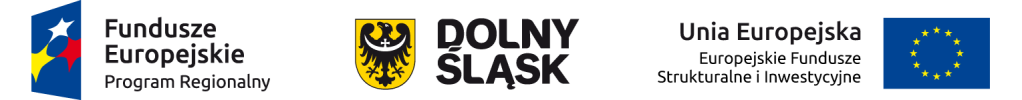 TYP 10.4.E
Przygotowanie szkół i placówek systemu oświaty do pełnienia funkcji CKZiU lub innych zespołów realizujących zadania CKZiU obejmuje:

Wyposażenie w sprzęt i pomoce dydaktyczne do prowadzenia nauczania w zawodach w określonej branży/zawodzie;

Rozszerzenie lub dostosowanie oferty edukacyjnej świadczonej przez szkoły wchodzące w skład CKZiU lub innych zespołów realizujących zadania CKZiU do realizacji nowych zadań;

Doskonalenie umiejętności, kompetencji lub kwalifikacji nauczycieli zatrudnionych w szkołach lub placówkach wchodzących w skład CKZiU lub innych zespołów realizujących zadania CKZiU

Uwaga – zasada trwałości:
Beneficjenci muszą zapewnić funkcjonowanie utworzonych w ramach projektu CKZIU lub innych zespołów realizujących zadania CKZiU, przez okres co najmniej 2 lat od daty zakończenia realizacji projektu.
73
[Speaker Notes: Dostosowanie oferty edukacyjnej:
Współpraca z otoczeniem społeczno-gospodarczym
Doskonalenie zawodowe nauczycieli
Sieci współpracy szkół w celu wymiany dobrych praktyk
Wdrażanie nowych technologii
Tworzenie elastycznych form kształcenia zawodowego osób dorosłych
Praktyki pedagogiczne dla przyszłych nauczycieli kształcenia zawodowego oraz nauczycieli stażystów
Usługi doradztwa zawodowego
Doskonalenie nauczycieli:
Kursy kwalifikacyjne, szkolenia doskonalące
Praktyki, staże w instytucjach otoczenia społeczno-gospodarczego
Studia podyplomowe
Sieci współpracy i samokształcenia
Programy wspomagania
Nadawanie uprawnień egzaminatora w zawodzie instruktorom praktycznej nauki zawodu w przedsiębiorstwach]
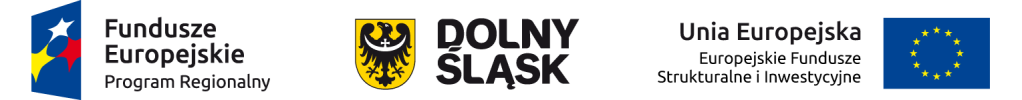 TYP 10.4.G i TYP 10.4.H
10.4.G 
Szkolenia, doradztwo oraz inne formy podwyższania kwalifikacji nauczycieli, w tym nauczycieli kształcenia zawodowego oraz instruktorów praktycznej nauki zawodu we współpracy z uczelniami i rynkiem pracy (np. staże nauczycieli w przedsiębiorstwach). 


10.4.H. 
Szkolenia, doradztwo oraz inne formy podwyższania kwalifikacji nauczycieli, w tym nauczycieli kształcenia zawodowego oraz instruktorów praktycznej nauki zawodu pod kątem kształcenia umiejętności interpersonalnych i społecznych, korzystania z nowoczesnych technologii informacyjno-komunikacyjnych, wykorzystania metod eksperymentu naukowego w edukacji i metod zindywidualizowanego podejścia do ucznia oraz stosowania metod oraz form organizacyjnych sprzyjających kształtowaniu u uczniów kompetencji kluczowych oraz umiejętności uniwersalnych niezbędnych na rynku pracy.
74
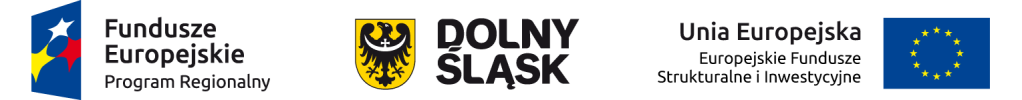 TYP 10.4.G i TYP 10.4.H
Zakres wsparcia może objąć:

Kursy lub szkolenia doskonalące (praktyczne i teoretyczne)

Praktyki lub staże w instytucjach z otoczenia społeczno-gospodarczego, w szczególności u pracodawców i przedsiębiorców,

Studia podyplomowe przygotowujące do wykonywania zawodu nauczyciela przedmiotów zawodowych albo obejmujące tematykę związaną z nauczanym zawodem (branżowe, specjalistyczne) albo pod kątem kształtowania u uczniów kompetencji kluczowych,

Wspieranie istniejących, budowanie lub moderowanie sieci współpracy i samokształcenia,

Realizację programów wspomagania, 

Programy walidacji i certyfikacji wiedzy, umiejętności i kompetencji niezbędnych w pracy dydaktycznej, ze szczególnym uwzględnieniem nadawania uprawnień egzaminatora w zawodzie instruktorom praktycznej nauki zawodu na terenie przedsiębiorstw;

Wykorzystanie narzędzi, metod lub form pracy wypracowanych w ramach projektów, w tym pozytywnie zwalidowanych produktów projektów innowacyjnych, realizowanych w latach 2007-2013 w ramach POKL.
75
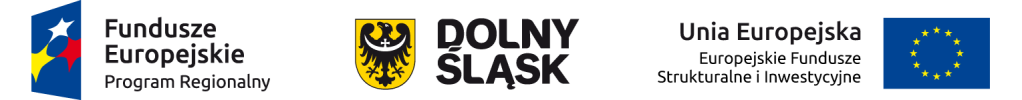 TYP 10.4.G i TYP 10.4.H
Wsparcie skierowane do nauczycieli może być wsparciem uzupełniającym do działań skierowanych do uczniów

Zakres doskonalenia nauczycieli musi być zgodny z potrzebami szkoły

doskonalenie nauczycieli powinno być prowadzone we współpracy z instytucjami otoczenia społeczno-gospodarczego, w szczególności z pracodawcami i przedsiębiorcami z danego obszaru

Wsparcie powinno być prowadzone z wykorzystaniem doświadczenia placówek doskonalenia nauczycieli

Praktyki lub staże dla nauczycieli organizowane w instytucjach z otoczenia społeczno-gospodarczego szkół trwają minimum 40 godzin

Studia podyplomowe, kursy kwalifikacyjne lub szkolenia powinny umożliwić uzyskanie przygotowania pedagogicznego lub kwalifikacji do zajmowania stanowiska nauczyciela teoretycznych przedmiotów zawodowych lub praktycznej nauki zawodu zgodnie z przepisami w sprawie kwalifikacji wymaganych od nauczycieli 

Studia podyplomowe powinny spełniać wymogi określone w Rozporządzeniu Ministra Nauki i Szkolnictwa Wyższego w sprawie standardów kształcenia przygotowującego do wykonywania zawodu nauczyciela

Preferencja dla studiów, kursów przygotowujących do wykonywania zawodu nauczyciela kształcenia zawodowego w ramach zawodów nowo wprowadzonych do klasyfikacji zawodów, zawodów wprowadzonych w efekcie modernizacji oferty kształcenia albo nowoutworzonych kierunków nauczania lub zawodów
76
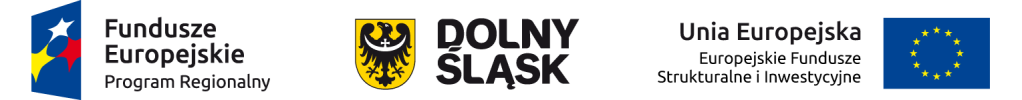 Doskonalenie nauczycieli - preferencje
Preferencja dla studiów, kursów przygotowujących do wykonywania zawodu nauczyciela kształcenia zawodowego w ramach zawodów nowo wprowadzonych do klasyfikacji zawodów, zawodów wprowadzonych w efekcie modernizacji oferty kształcenia albo nowoutworzonych kierunków nauczania lub zawodów.

Rekomenduje się aby doskonalenie nauczycieli dotyczyło również przygotowania do pracy z dziećmi i młodzieżą ze specjalnymi potrzebami edukacyjnymi i rozwojowymi, w tym z niepełnosprawnościami.
77
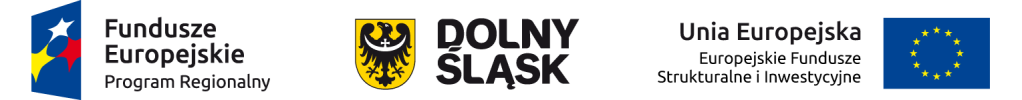 UWAGA OGÓLNA
Wszystkie działania zaplanowane w projekcie muszą stanowić uzupełnienie/rozszerzenie/wartość dodaną w stosunku do działań prowadzonych w szkole w okresie 12 miesięcy poprzedzających złożenie wniosku o dofinansowanie 
(nie dotyczy działań finansowanych z RPO WD i programów rządowych)

Deklaracja w powyższym zakresie - wpisana w treść wniosku o dofinansowanie.

Projekty EFS nie mają na celu zastępowania finansowania dotychczasowej działalności szkół i placówek systemu oświaty prowadzących kształcenie zawodowe.
78
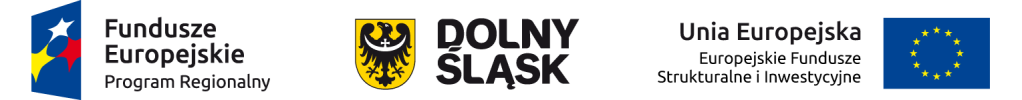 CROSS-FINANCING
Cross-financing może dotyczyć wyłącznie takich kategorii wydatków, bez których realizacja projektu nie byłaby możliwa, w szczególności w związku z zapewnieniem realizacji zasady równości szans, a zwłaszcza potrzeb osób z niepełnosprawnościami. 

Wydatki powinny wynikać z potrzeby realizacji danego projektu i stanowić logiczne uzupełnienie działań. Cross-financing powinien być bezpośrednio powiązany z głównymi zadaniami realizowanymi w ramach danego projektu. 
 
W przypadku projektów współfinansowanych z EFS cross-financing może dotyczyć wyłącznie:
a) zakupu nieruchomości;
b) zakupu infrastruktury, przy czym poprzez infrastrukturę rozumie się elementy nieprzenośne na stałe przytwierdzone do nieruchomości, np. wykonanie podjazdu do budynku, zainstalowanie windy w budynku;
c) dostosowania lub adaptacji (prace remontowo-wykończeniowe) budynków i pomieszczeń.

W PROJEKTACH NIE OBEJMUJĄCYCH ZAKUPU WYPOSAŻENIA DO REALIZACJI KSZTAŁCENIA ZAWODOWEGO – LIMIT WYNOSI 10% FINANSOWANIA UNIJNEGO

W PROJEKTACH OBEJMUJĄCYCH ZAKUP WYPOSAŻENIA DO REALZIACJI KSZTAŁCENIA ZAWODOWEGO – LIMIT WYNOSI 20% FINANSOWANIA UNIJNEGO
79
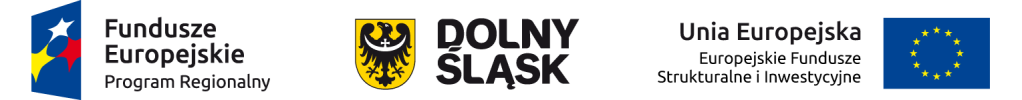 ŚRODKI TRWAŁE
Zakup środków trwałych, za wyjątkiem zakupu nieruchomości, infrastruktury i środków trwałych przeznaczonych na dostosowanie lub adaptację budynków i pomieszczeń, 
nie stanowi wydatku w ramach cross-financingu.


W PROJEKTACH NIE OBEJMUJĄCYCYH ZAKUPU WYPOSAŻENIA DO KSZTAŁCENIA ZAWODOWEGO – 
LIMIT NA ZAKUP ŚRODKÓW TRWAŁYCH O WARTOŚCI JEDNOSTKOWEJ RÓWNEJ I WYŻSZEJ 
3 500 ZŁ NETTO ORAZ CROSS-FINANCING 
WYNOSI 10% WYDATKÓW PROJEKTU


W PROJEKTACH OBEJMUJĄCYCYH ZAKUP WYPOSAŻENIA DO KSZTAŁCENIA ZAWODOWEGO – LIMIT NA ZAKUP ŚRODKÓW TRWALYCH O WARTOŚCI JEDNOSTKOWEJ RÓWNEJ I WYŻSZEJ 3 500 ZŁ NETTO ORAZ CROSS-FINANCING 
WYNOSI 20% WYDATKÓW PROJEKTU
80
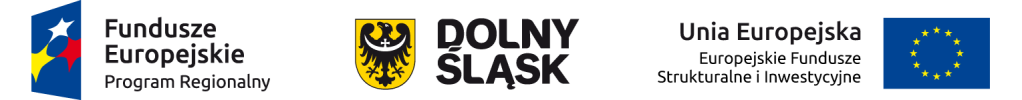 ŚRODKI TRWAŁE
Środki trwałe oraz wartości niematerialne i prawne dzieli się ze względu na sposób wykorzystania w projekcie:

powiązane z przedmiotem projektu (np. wyposażenie warsztatu szkolnego)
wydatki (w tym koszt dostawy, montażu) mogą być kwalifikowalne w całości lub w części zgodnie ze wskazaniem Wnioskodawcy w oparciu o ich faktyczne wykorzystanie w projekcie

wspomagające proces wdrażania projektu (np. rzutnik na szkolenia dla nauczycieli)
wydatki mogą być kwalifikowalne tylko w wysokości odpowiadającej odpisom amortyzacyjnym za okres, w którym będą wykorzystywane w projekcie
wysokość odpisów amortyzacyjnych nie wchodzi do limitu na środki trwałe i cross-financing
81
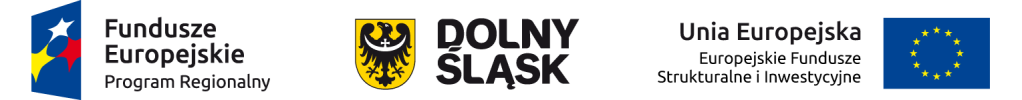 KLAUZULE SPOŁECZNE
uwzględniają aspekty społeczne przy udzielaniu zamówień tj. mają wyrównywać szanse w dostępie do zamówień dla podmiotów oraz osób w gorszej sytuacji;

dotyczą zamówień udzielanych zarówno zgodnie z PZP jak i zasadą konkurencyjności;

wymogi dotyczące klauzul społecznych dotyczą przeprowadzania zamówień na każdym etapie realizacji projektu, w tym również zamówień udzielanych przed podpisaniem umowy o dofinansowanie projektu.

katalog zamówień, w ramach których istnieje obowiązek uwzględniania klauzul społecznych :
Usługi cateringowe.
Zamówienia materiałów informacyjno – promocyjnych lub usług poligraficznych.
Usługi sprzątania.

przykłady stosowania klauzul społecznych - Regulamin konkursu Rozdział 34
82
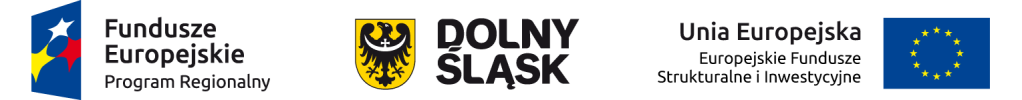 83
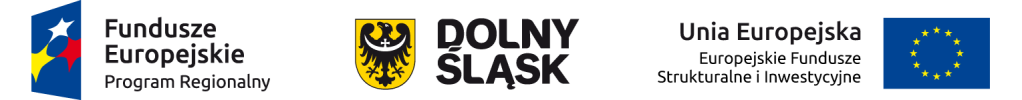 ORIENTACYJNY TERMIN ROZSTRZYGNIĘCIA KONKURSU
kwiecień 2019 roku, w przypadku gdy ocenie KOP podlegać będzie do 100 wniosków, 

maj 2019 roku, w przypadku gdy ocenie KOP podlegać będzie powyżej 100 wniosków.
84
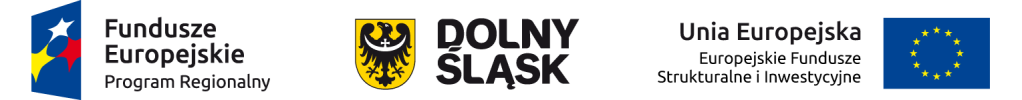 IOK udziela wyjaśnień w kwestiach dotyczących konkursów i odpowiedzi na zapytania indywidualne kierowane na adres poczty elektronicznej:
pife@dolnyslask.pl


Odpowiedzi na najczęściej zadawane pytania będą zamieszczane na stronie: www.rpo.dolnyslask.pl
85
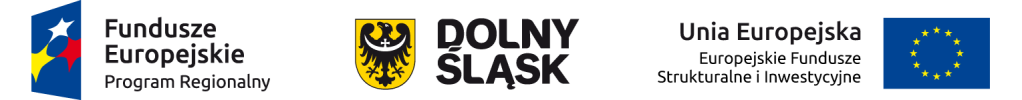 Urząd Marszałkowski Województwa Dolnośląskiego
Departament Funduszy Europejskich
Wydziała Zarządzania RPO


www.rpo.dolnyslask.pl      

Dziękuję za uwagę
86